Unified Home Study Training
Initial Licensing or Re-licensing  Unified Home Study
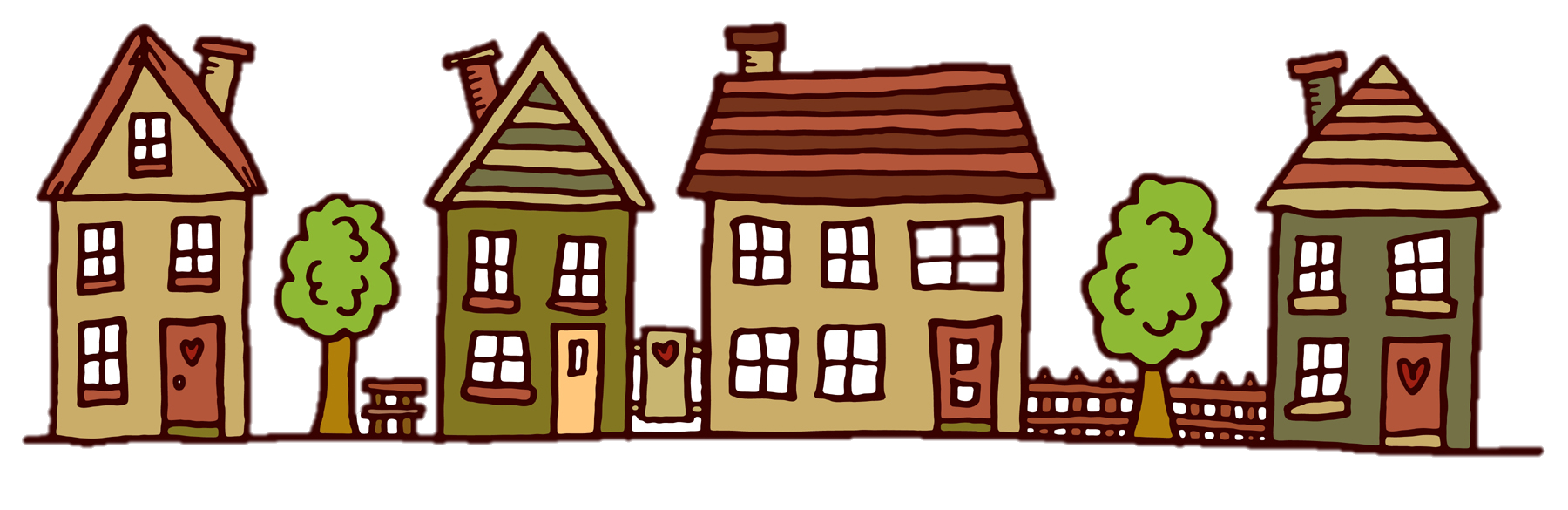 Office of Child welfare
April/May 2018
Learning Objectives
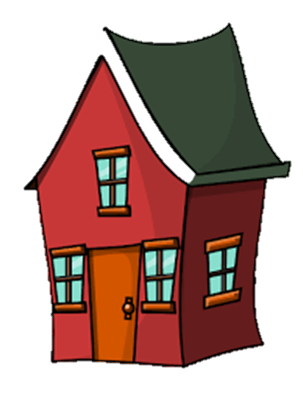 Identify what information needs to be gathered and assessed in the Initial Licensing and Re-licensing Unified Home Studies.  
Demonstrate how to gather the necessary information for the Initial Licensing and Re-licensing Unified Home Studies in accordance with laws and regulations.
Demonstrate how to document an Initial Licensing Unified Home Study using FSFN.
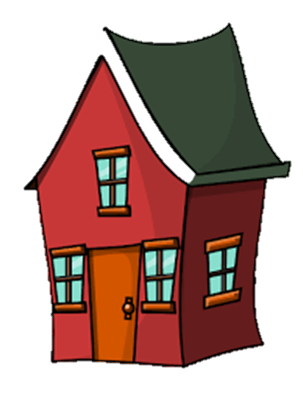 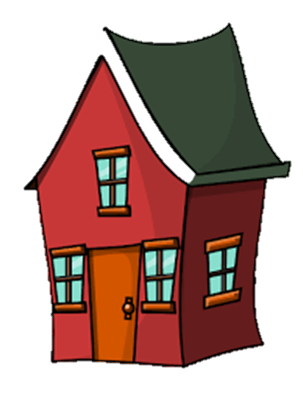 Unified Home Study 4.2
Foster Home Licensing
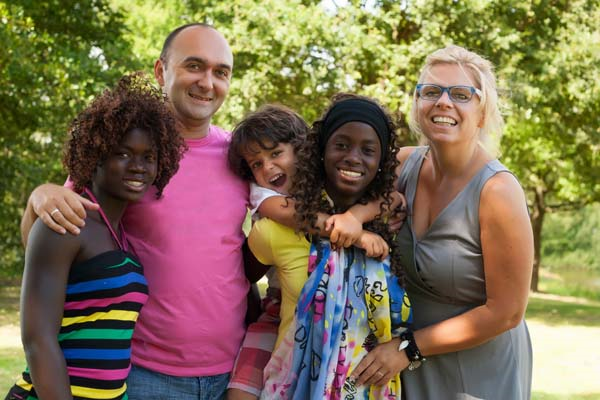 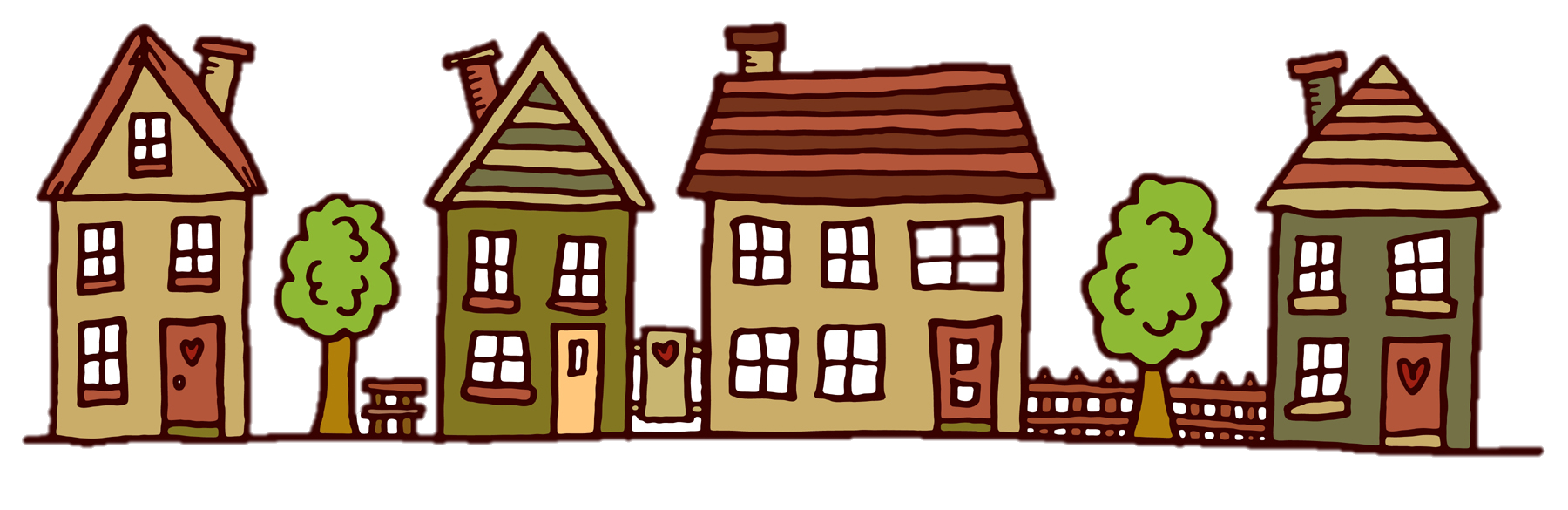 Unified Home Study 4.3
Parent Preparation Training
Training includes the following subjects: 
Reasonable and prudent parenting standards
Social and emotional development of children and youth
The role of mentors and other helpers
Development of life skills for teens in care
Caregiver’s role in supporting and promoting the educational progress of the child
Trauma-informed care
Multiethnic Placement Act and Americans with Disabilities Act
Administration of psychotropic medication
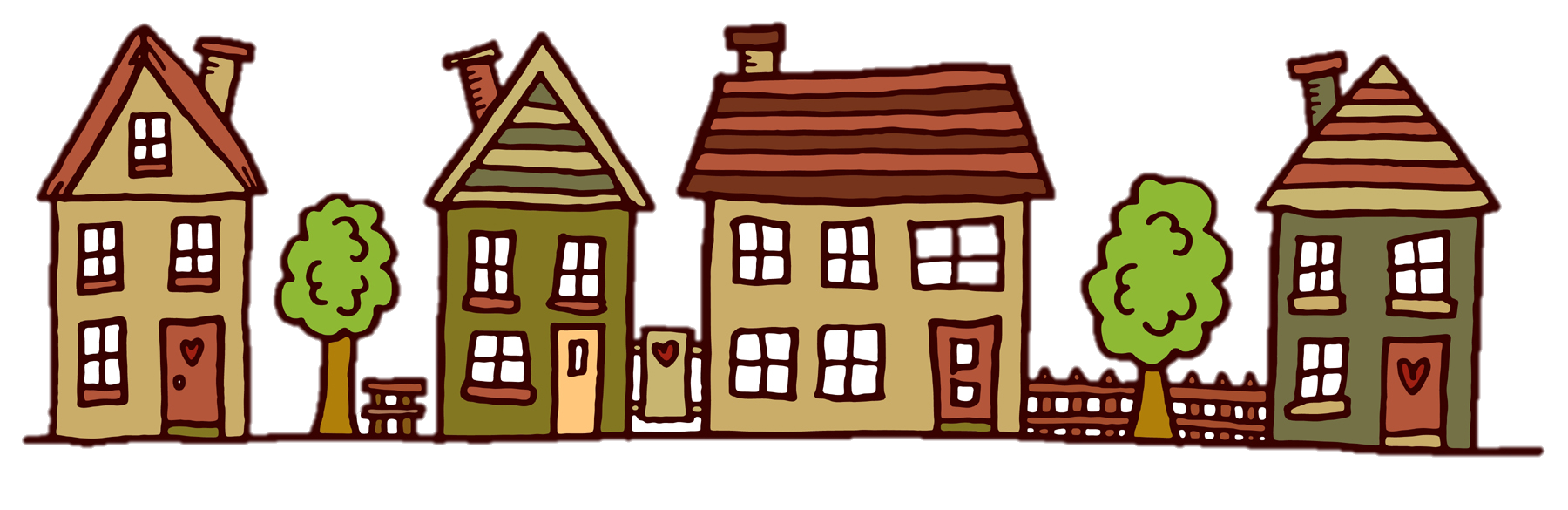 Unified Home Study 4.4
Exemptions for Parent Preparation Training
A prospective foster parent can be exempt from completing the parent preparation training if they have successfully completed parent preparation training equivalent to the parent preparation training offered by the supervising agency.
If there have been changes or updates in the curriculum, the prospective foster parent is required to complete those portions of the course.
The Regional Licensing Authority must approve the exemption.
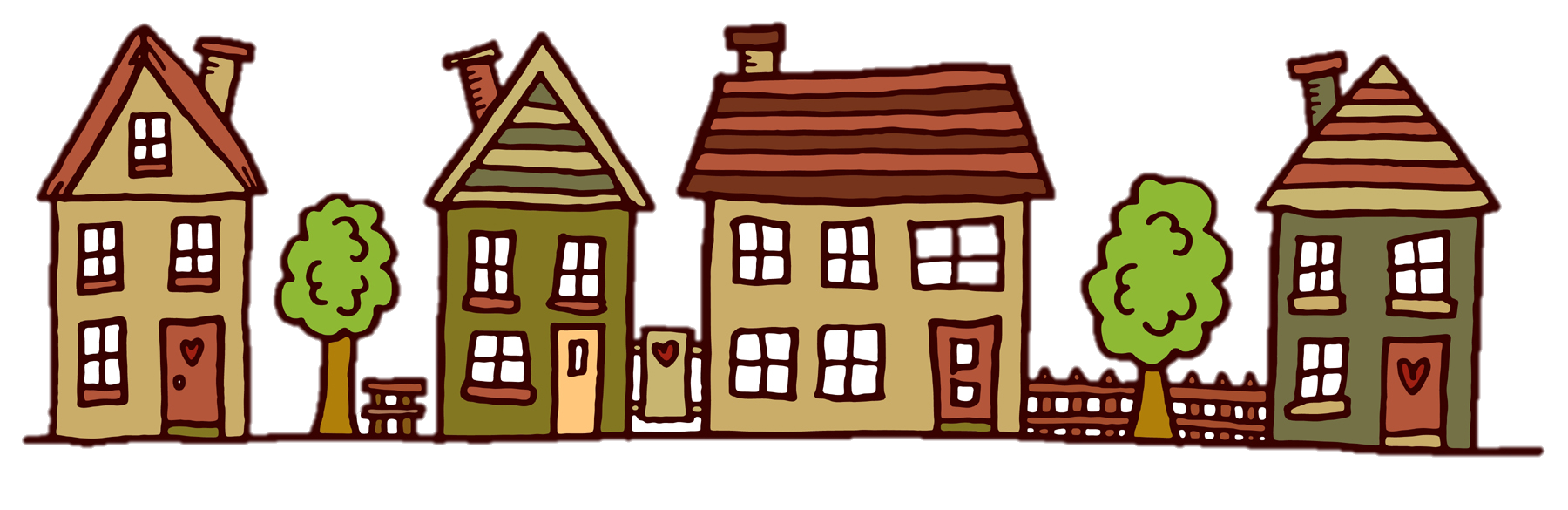 Unified Home Study 4.5
Documentation
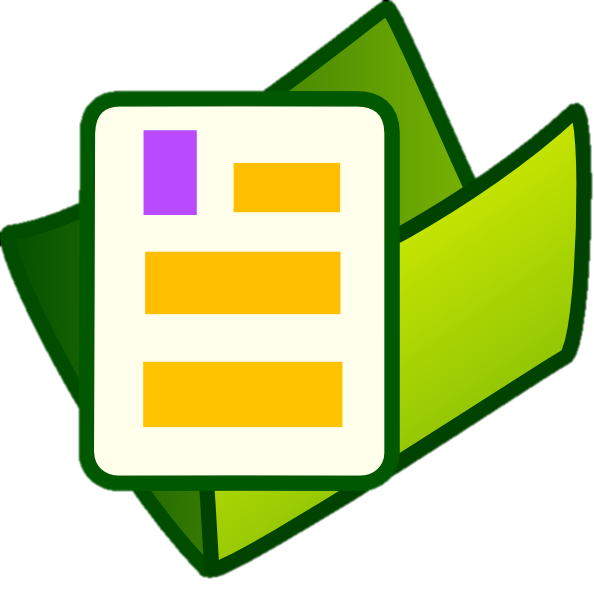 Completion of the parent preparation training is documented in the provider notes in FSFN and a copy of the certificate is uploaded into the Provider File Cabinet.
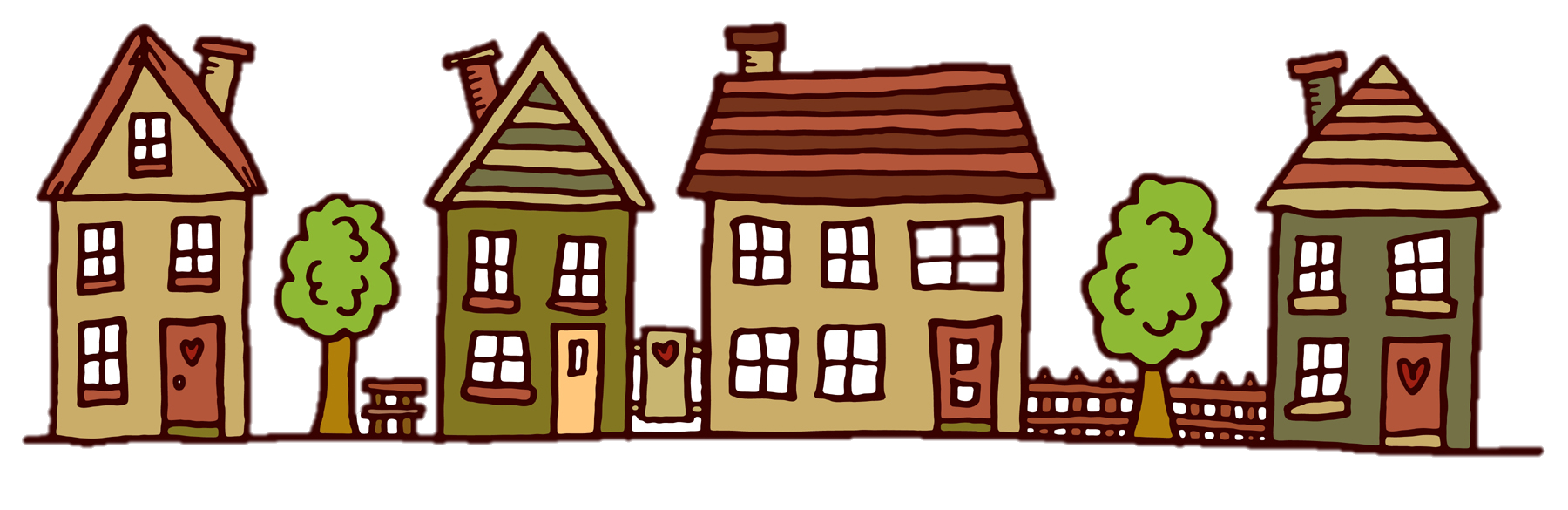 Unified Home Study 4.6
Completion of Parent Preparation Training
Once prospective foster parents have been identified and have completed the parent preparation training, Licensing Specialists continue their information gathering by speaking to the prospective foster parents to gather demographic information.
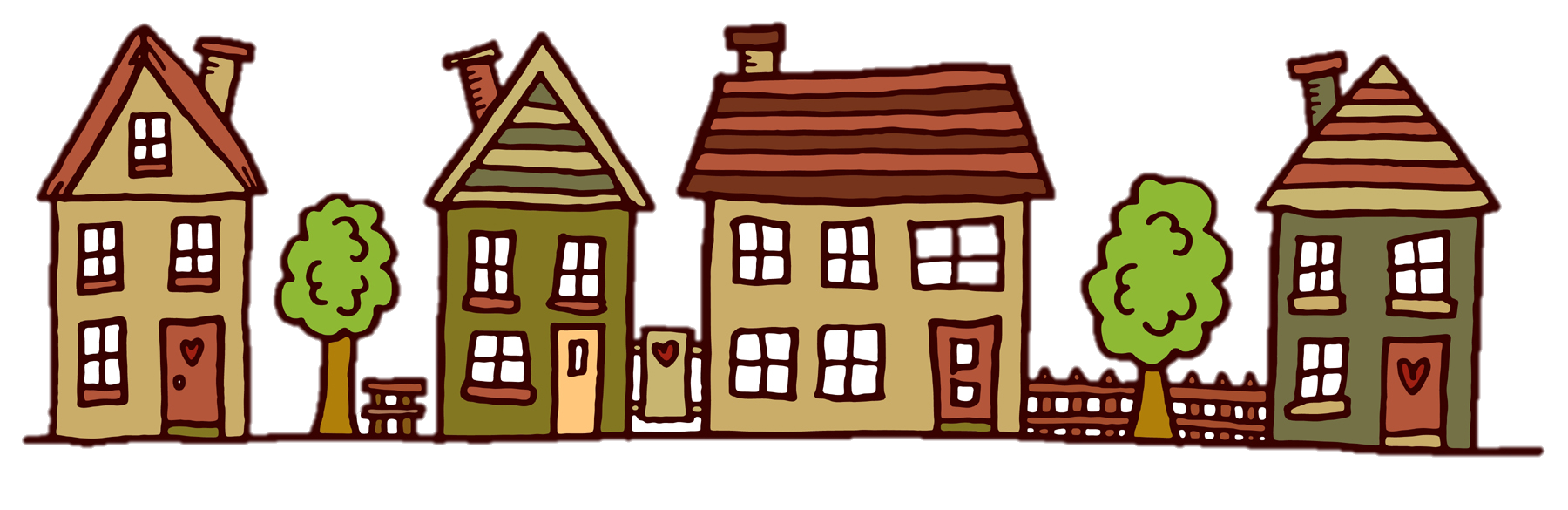 Unified Home Study 4.7
The UHS Interview Process
Goes beyond reading questions and documenting caregivers’ responses.  
Requires information gathering beyond yes/no responses.
Qualitative interview skills must be used to gather the necessary information to assess the relative/non-relative caregiver(s).
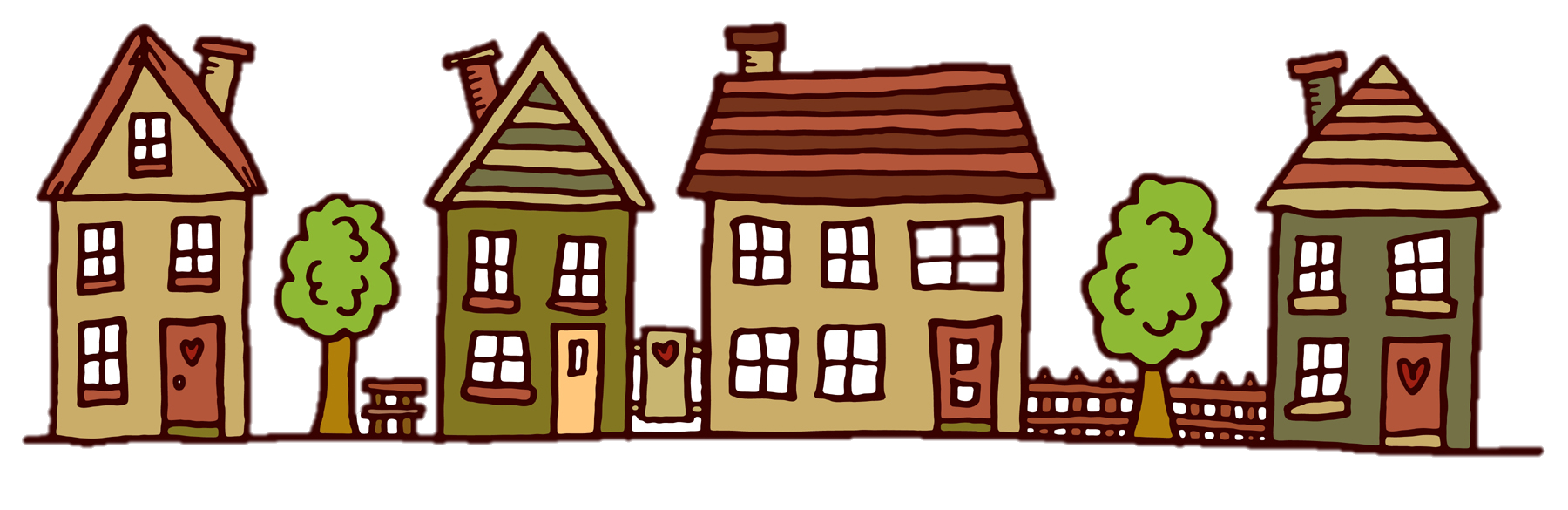 Unified Home Study 4.8
The UHS Interview Process, con’t.
Opening Phase
Planning Phase
Information Gathering Phase
Closing Phase
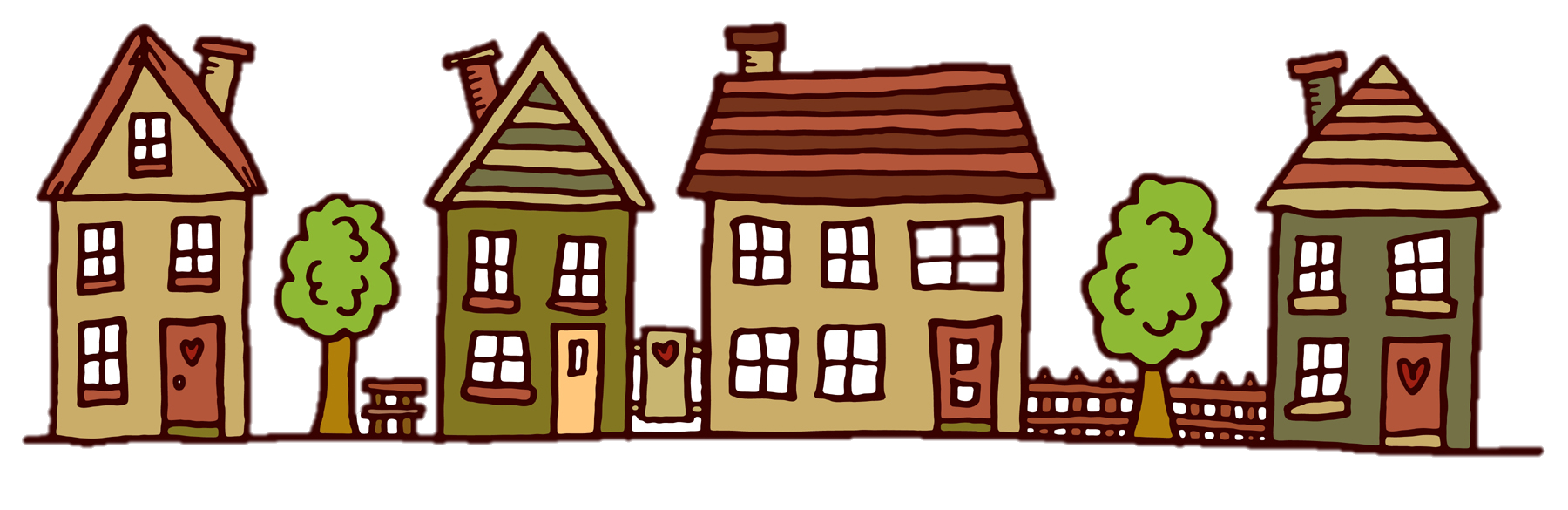 Unified Home Study 4.9
Demographic Information
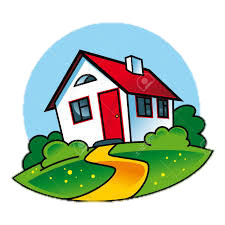 FSFN Tutorial
Unified Home Study 4.10
Demographic Information
Demographic information is needed in order to obtain and assess criminal and child abuse histories for the prospective foster parents and household members.
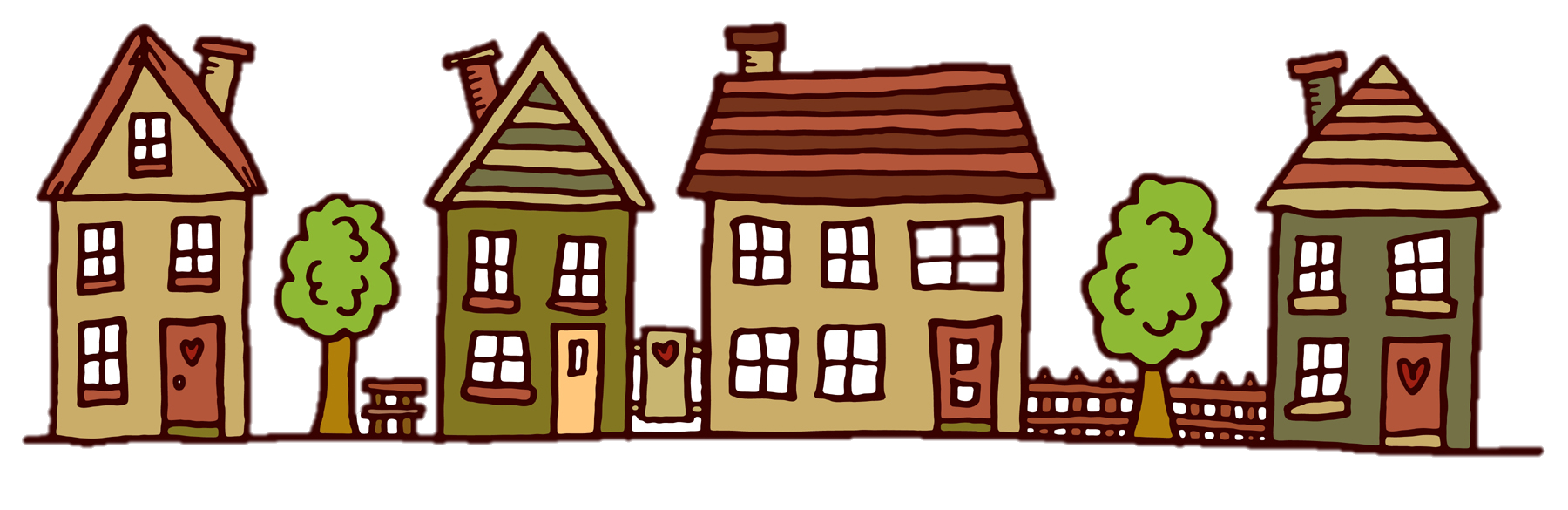 Unified Home Study 4.11
UHS Demographics tab:
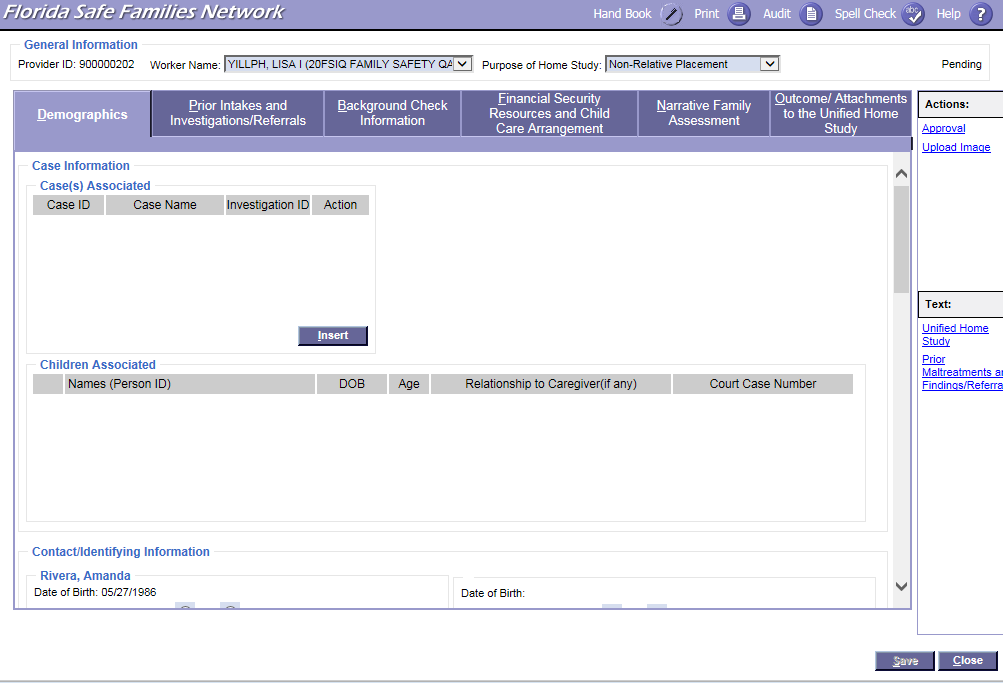 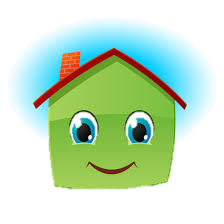 FSFN Screens
Unified Home Study 4.12
UHS Demographics tab:
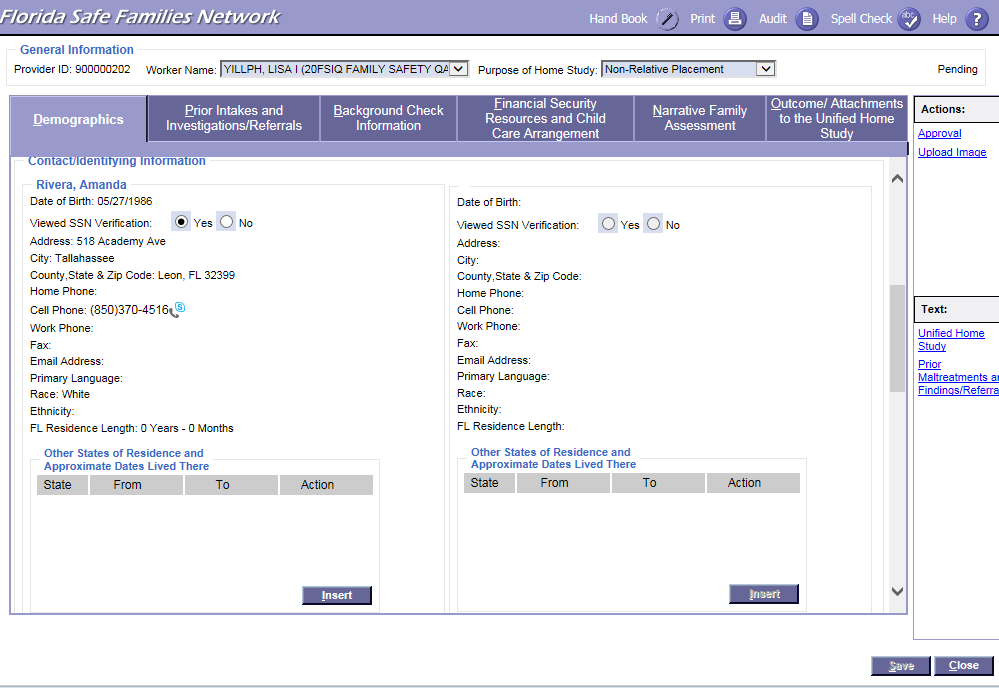 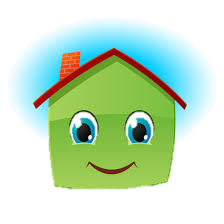 FSFN Screens
Unified Home Study 4.13
UHS Demographics tab:
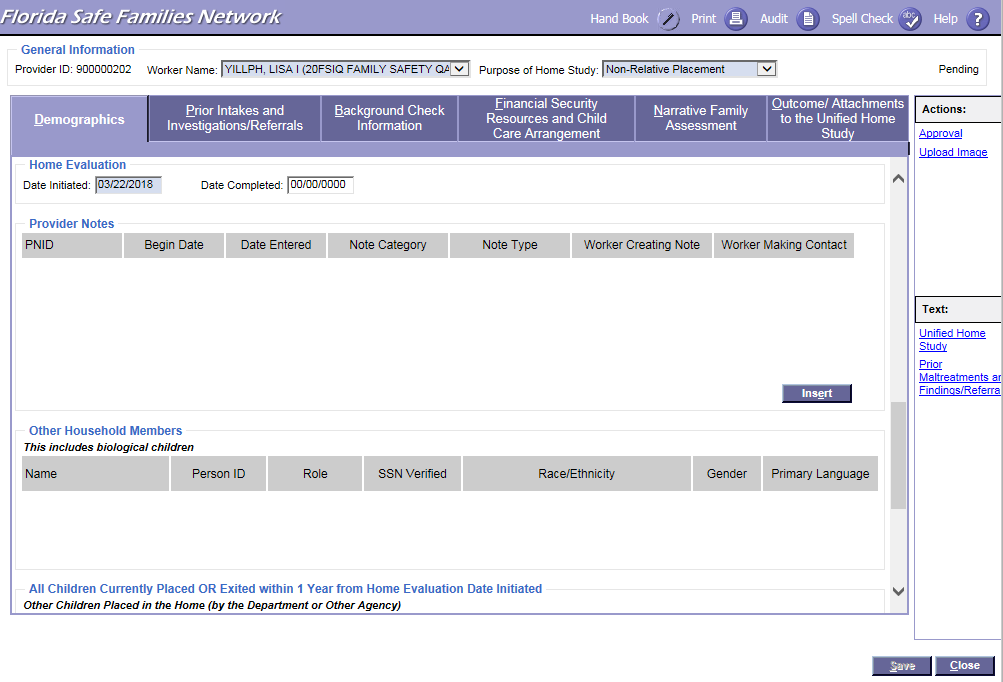 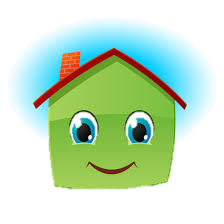 FSFN Screens
Unified Home Study 4.14
UHS Demographics tab:
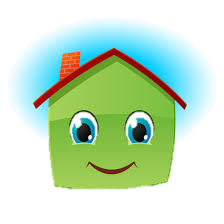 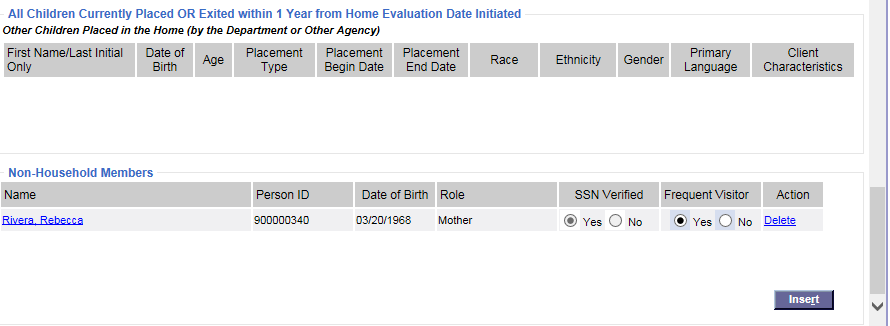 FSFN Screens
Unified Home Study 4.15
Background
Checks
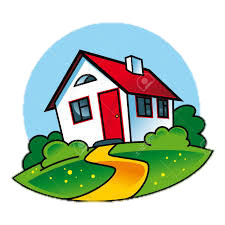 FSFN Tutorial
Unified Home Study  4.16
Background Checks
Licensing Specialists must obtain, verify, and assess background checks of all prospective foster parents and their household members over the age of twelve.
Background checks shall not be obtained through FSFN.
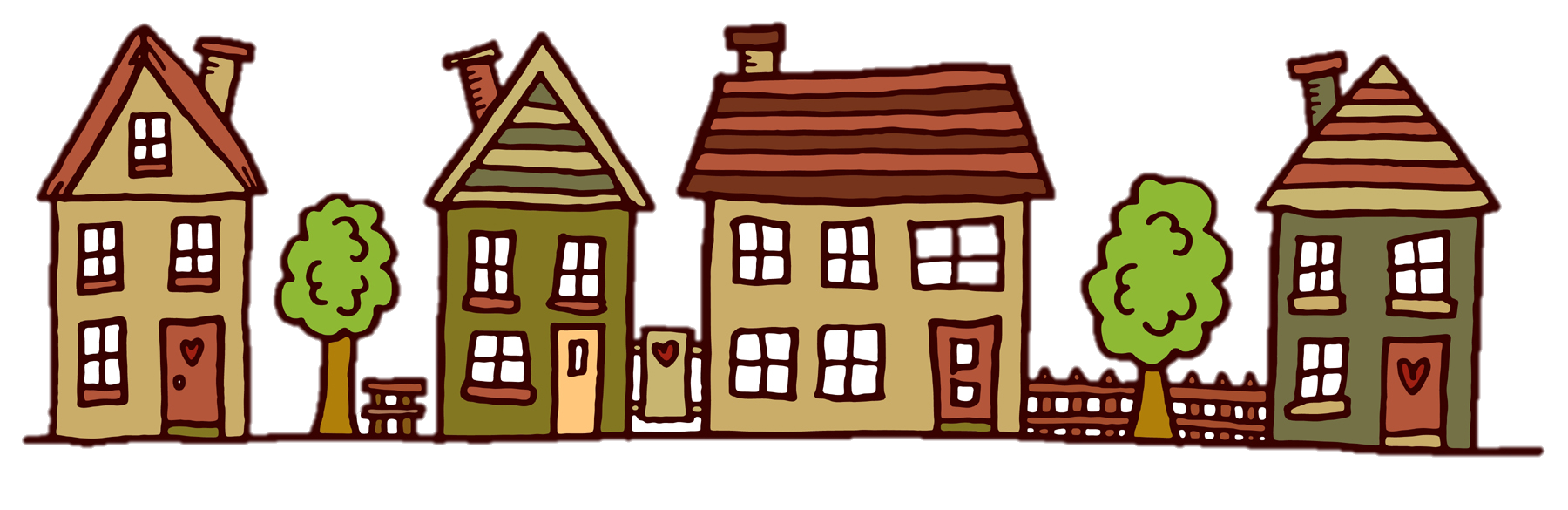 Unified Home Study 4.17
Background Checks, con’t.
Fingerprint
Submission
Abuse/neglect record checks
Local criminal checks and Juvenile Justice information
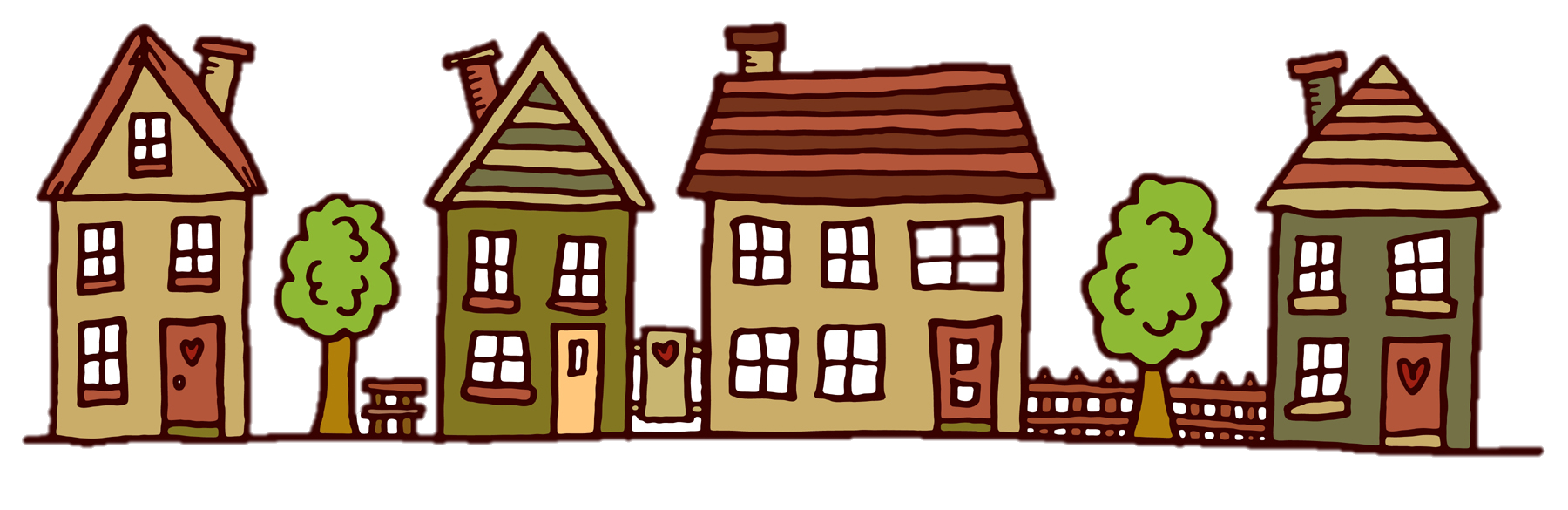 Unified Home Study 4.18
Analysis of Background Checks
A thorough review and analysis of all of the background information gathered provides Licensing Specialists with the insight needed to ensure that the prospective foster parent will qualify to become a licensed foster home.  When reviewing the criminal, abuse and/or neglect records obtained, Licensing Specialists must assess for patterns of criminal or other negative behavior.  Foster parents are screened under Chapter 435 for Level II offenses.
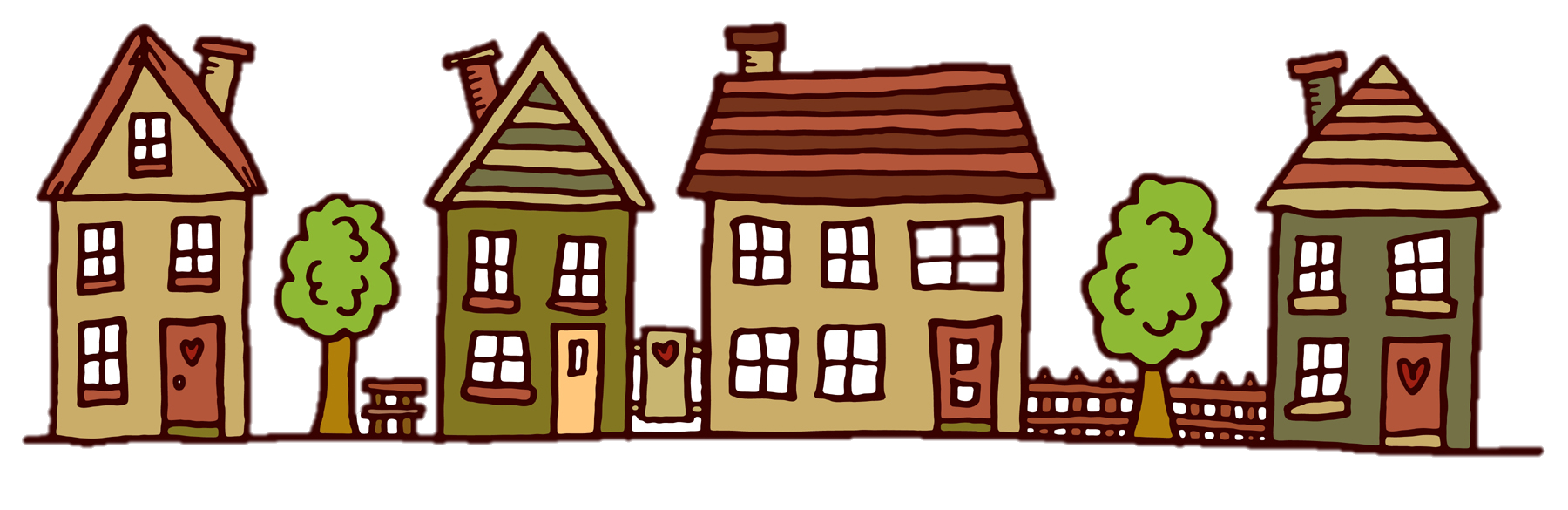 Unified Home Study 4.19
Documentation
Within FSFN, Licensing Specialists must document the records obtained and their thorough analysis of the background check results within the Background Check Information page.
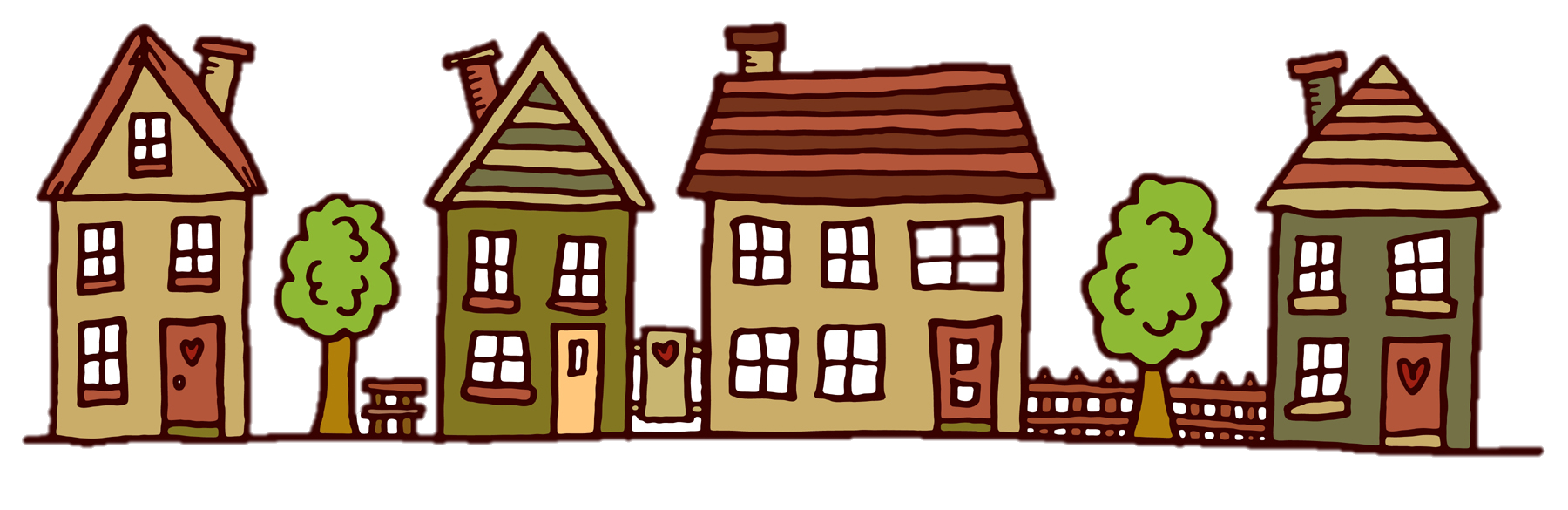 Unified Home Study 4.20
Prior Intakes Investigations/Referrals:
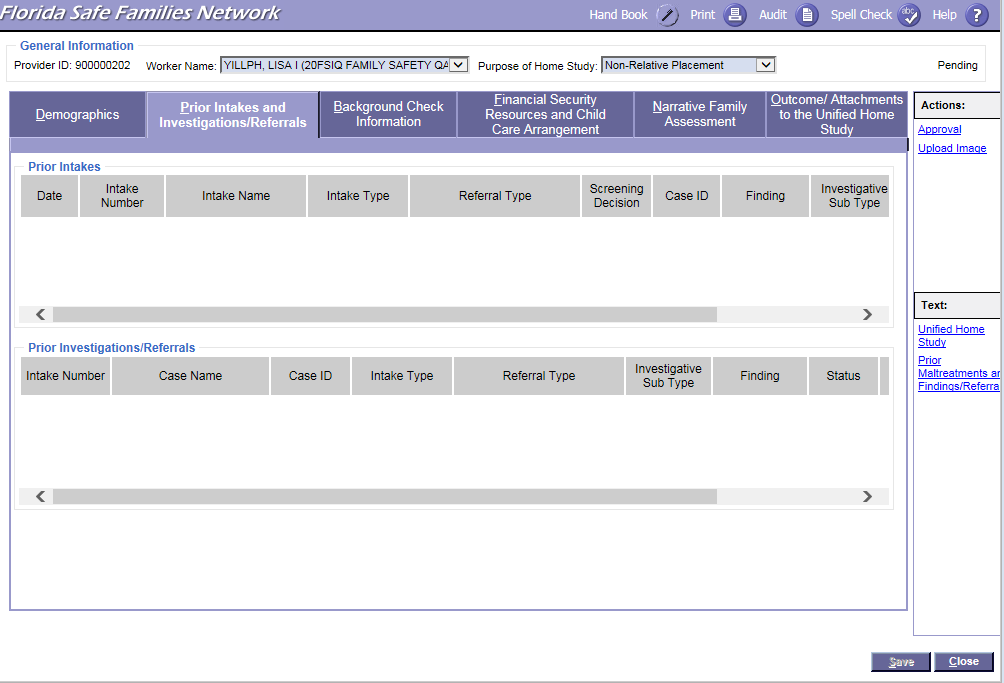 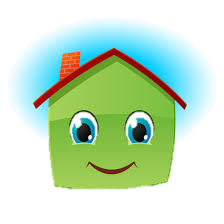 FSFN Screens
Unified Home Study 4.21
How to locate document dates and statuses for background histories received on the Background Check information tab:
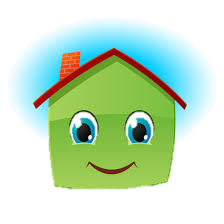 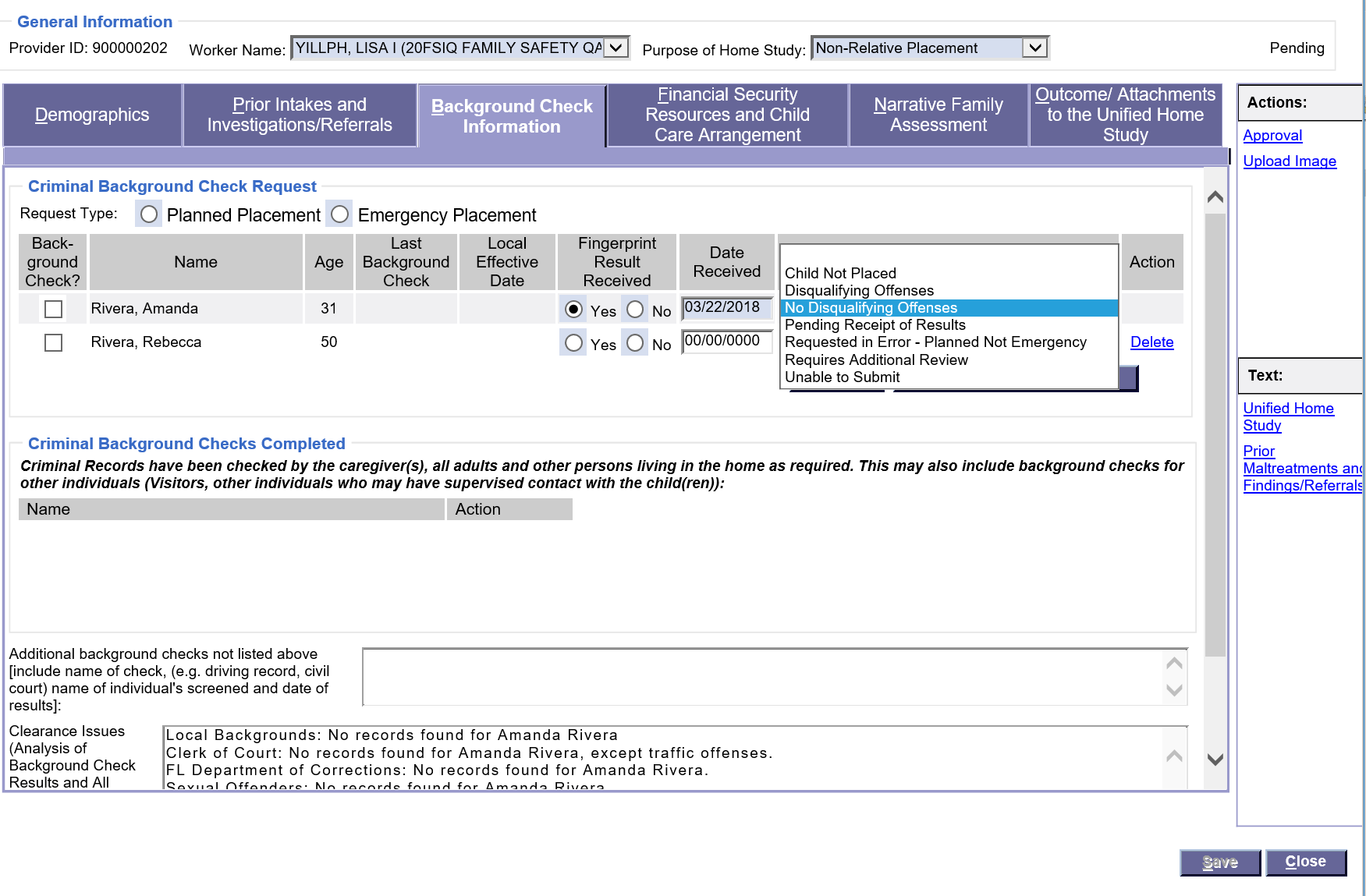 FSFN Screens
Unified Home Study 4.22
Where to document the background analysis in the Clearance Issues text box:
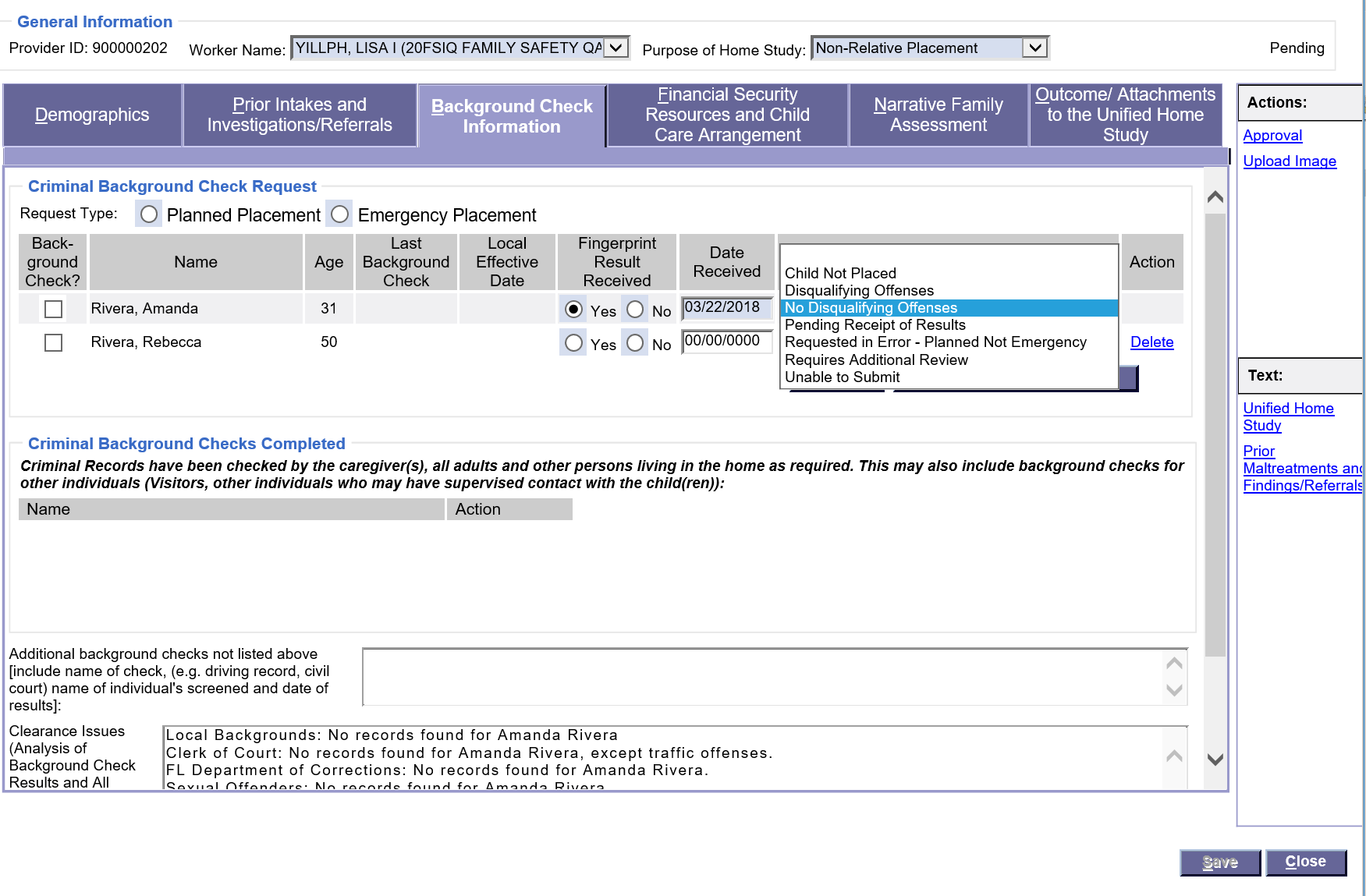 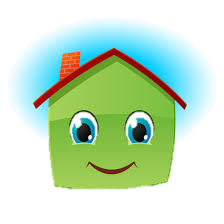 FSFN Screens
Unified Home Study 4.23
Updating criminal history dates:
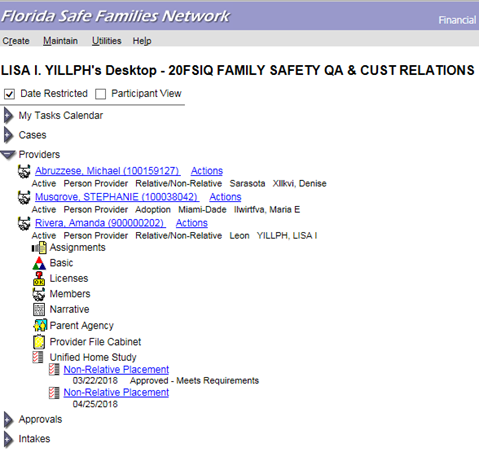 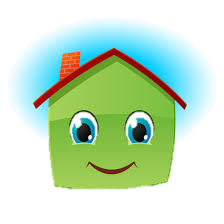 FSFN Screens
Unified Home Study 4.24
Updating criminal history dates:
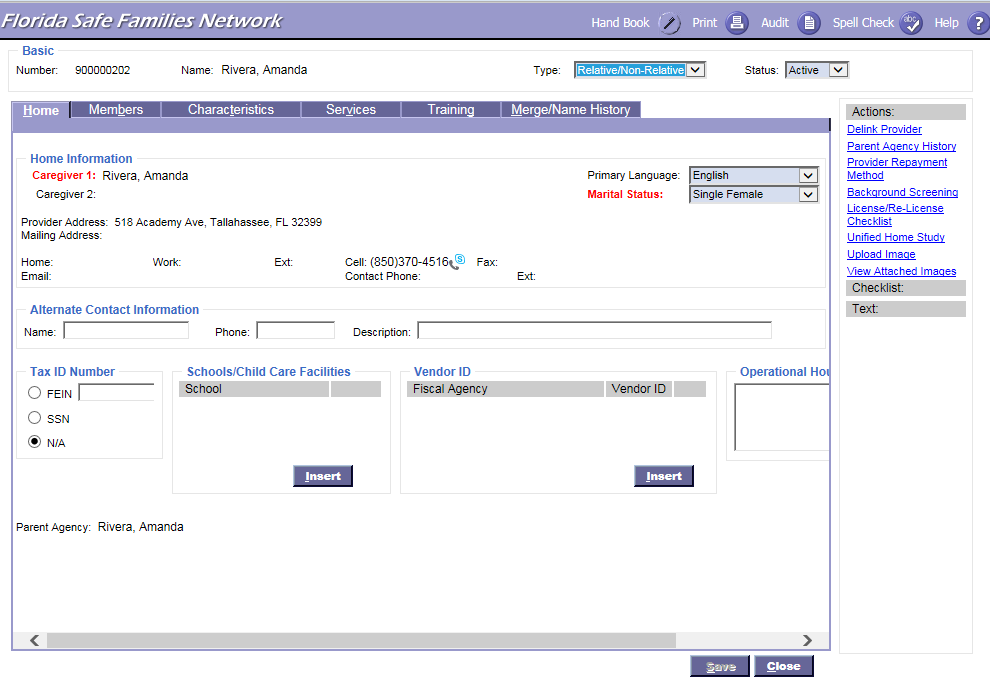 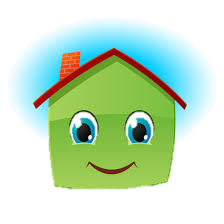 FSFN Screens
Unified Home Study 4.25
Where to insert clearance from different sources:
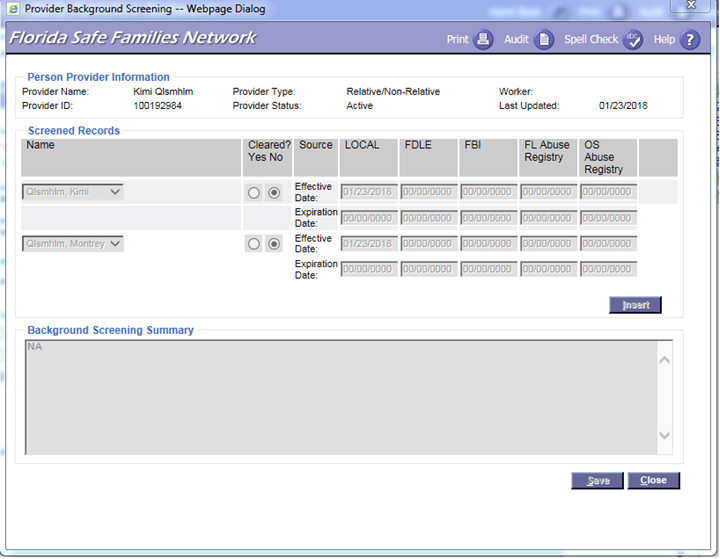 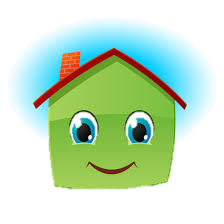 FSFN Screens
Unified Home Study 4.26
Foster Care Supports
Medicaid for Child
Foster Adoptive Parent Association/Support Groups
Foster Care Board Payment
Child Care Referral
Licensing Supports
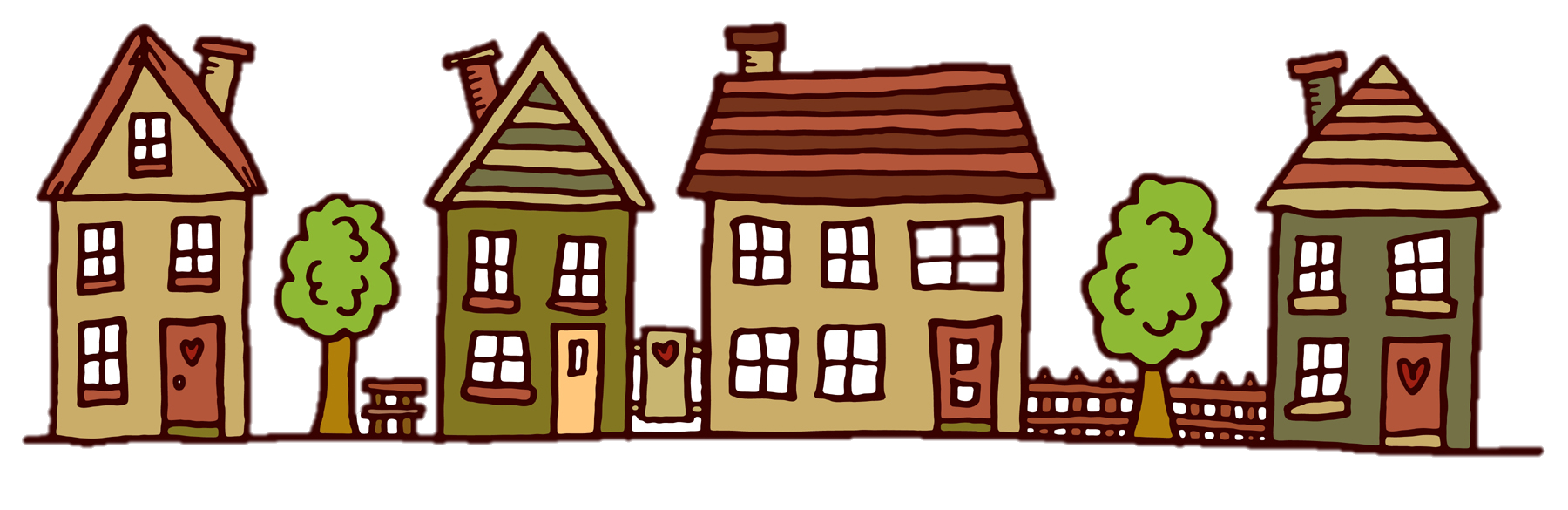 Unified Home Study 4.27
Financial Security Resources and Child Care Arrangements
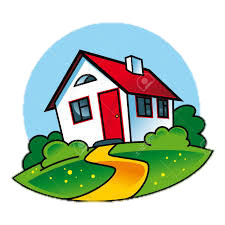 FSFN Tutorial
Unified Home Study 4.28
Financial Security, Resources, and Child Care Arrangements
Financial Breakdown
Additional Monthly Support
Monthly Expenses
Family Situation
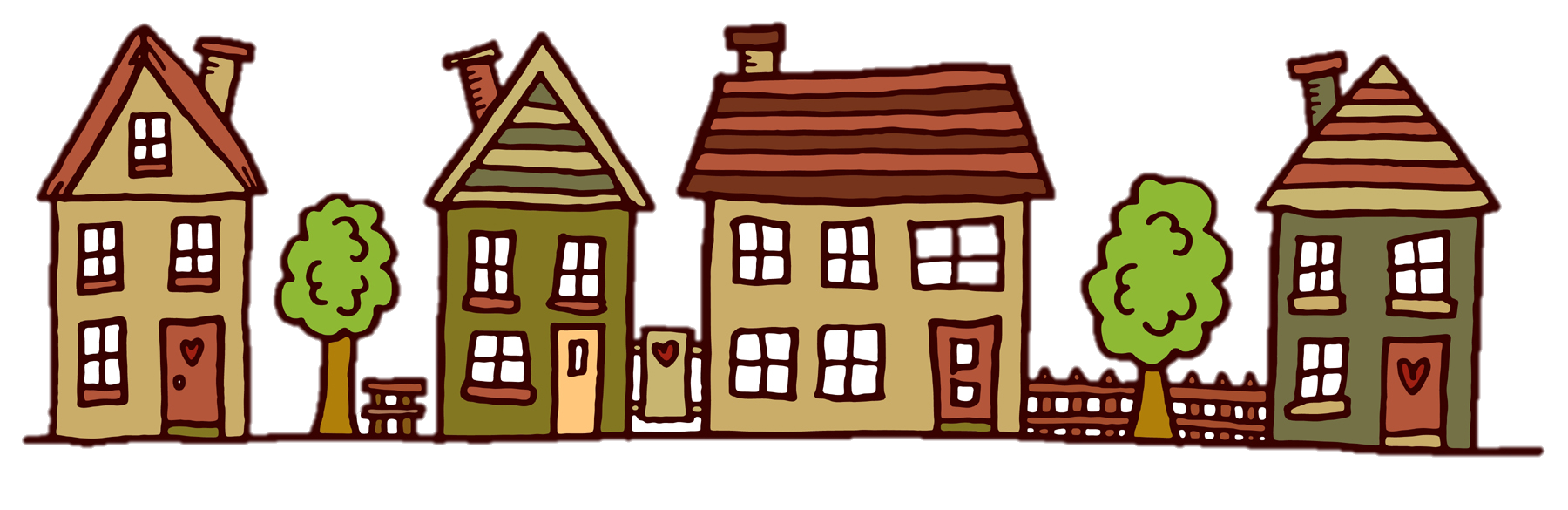 Unified Home Study 4.29
Prospective Foster Parent Employment
While completing the financial information, Licensing Specialists may learn that the prospective foster parent or a household member is an employee of the Department, county sheriff’s offices, community-based care lead agencies and/or their subcontracted providers.
Unified Home Study 4.30
Employment Information:
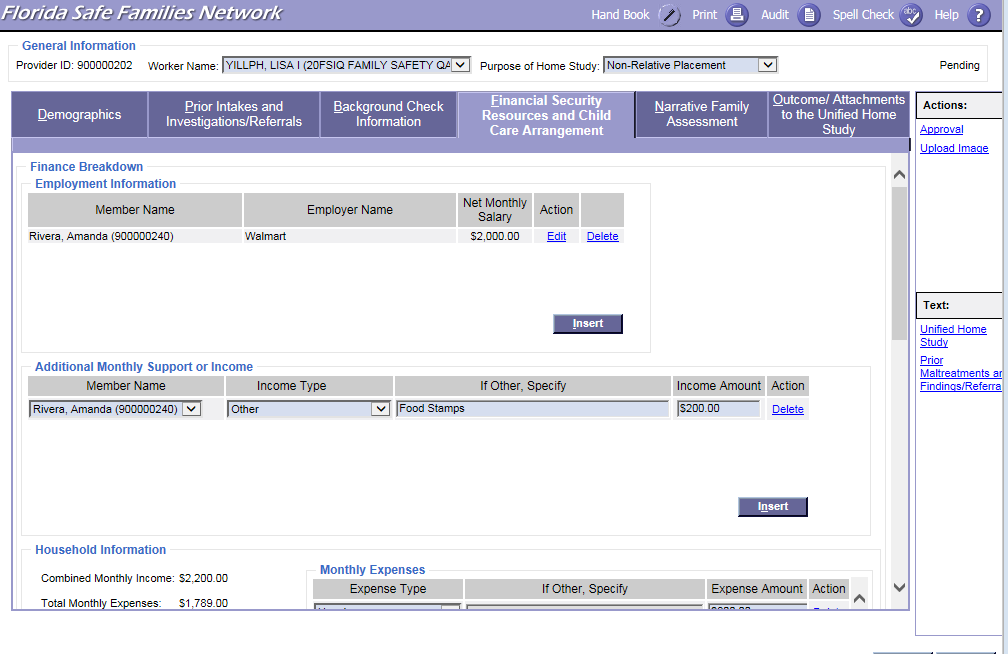 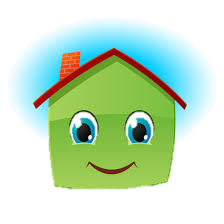 FSFN Screens
Unified Home Study 4.31
Adding Employment Details:
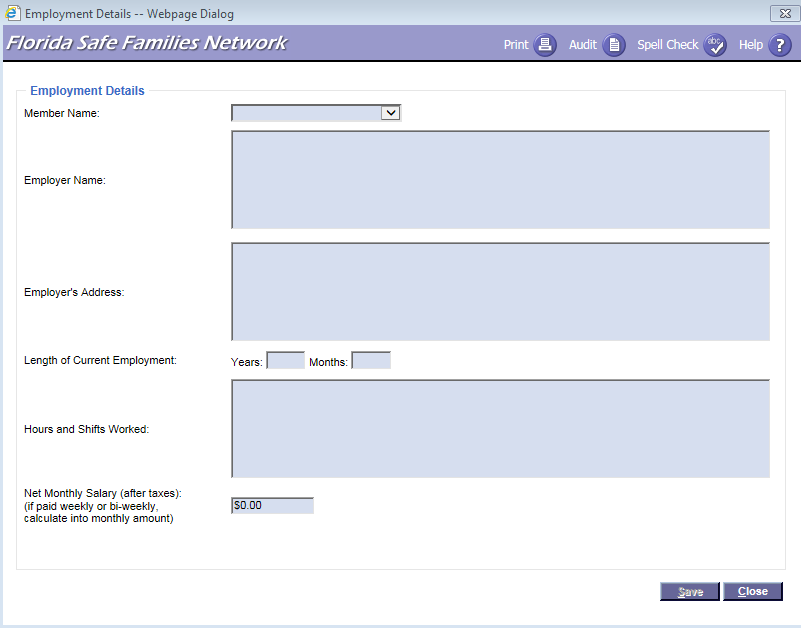 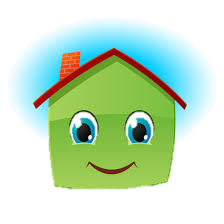 FSFN Screens
Unified Home Study 4.32
Adding Additional Monthly Support or Income:
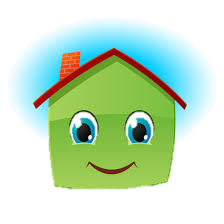 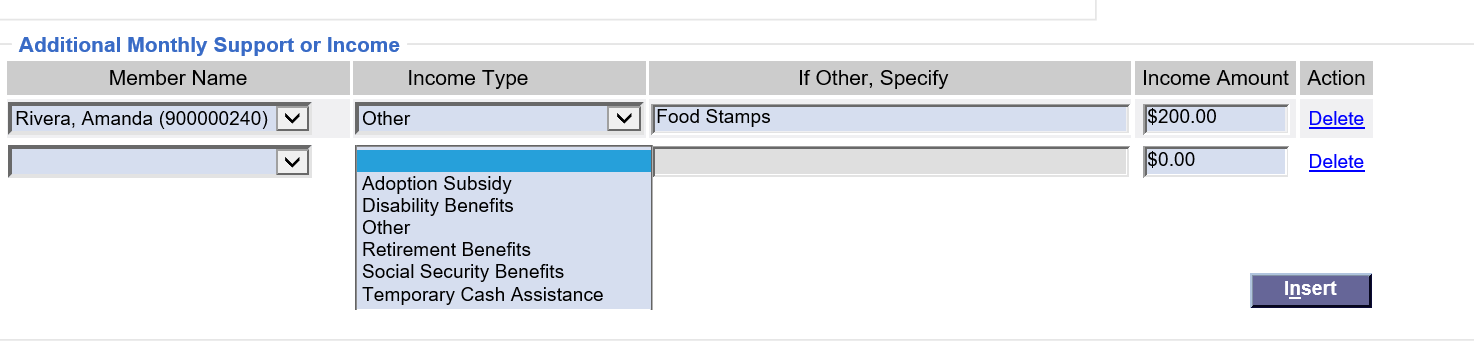 FSFN Screens
Unified Home Study 4.33
Adding Monthly Expenses:
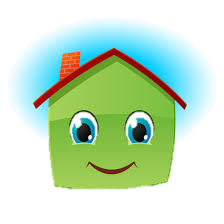 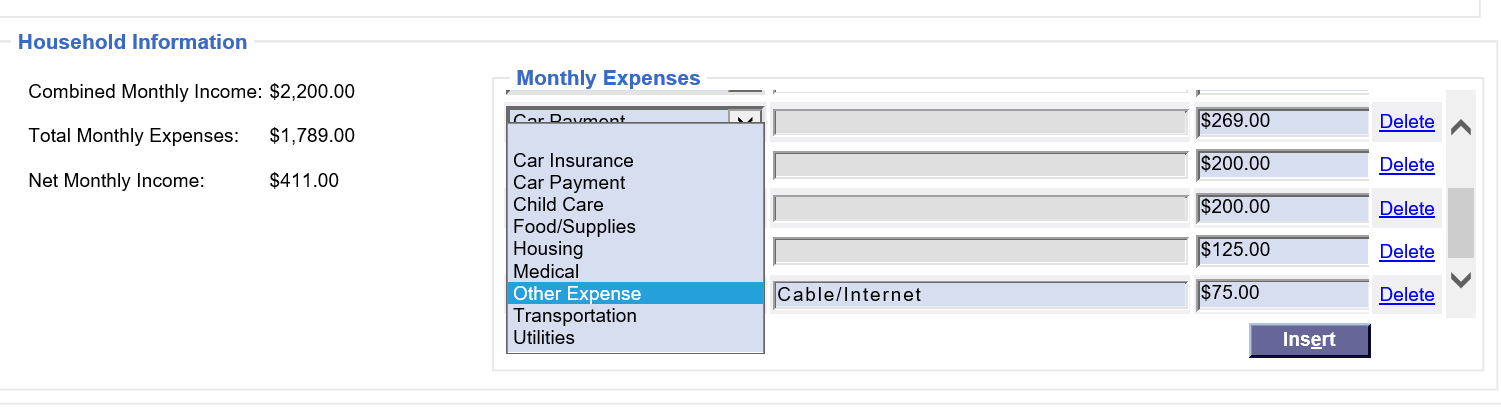 FSFN Screens
Unified Home Study 4.34
Family Situation:
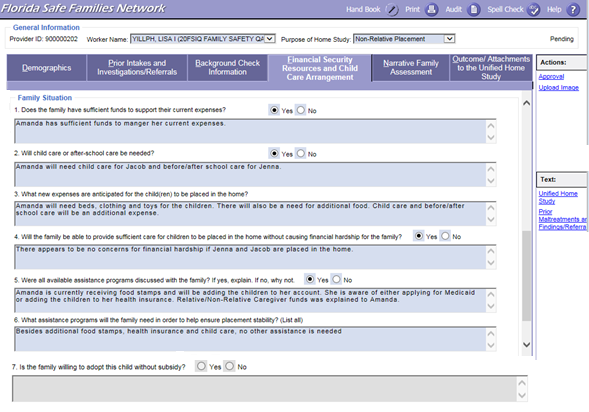 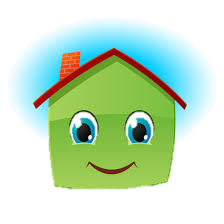 FSFN Screens
Unified Home Study 4.35
Narrative Family Assessment
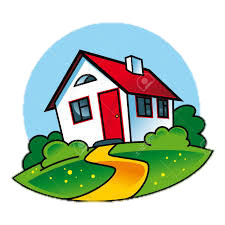 FSFN Tutorial
Unified Home Study 4.36
Narrative Family Assessment
Licensing Specialists conduct a narrative family assessment and gather the needed information to fully evaluate the caregiver’s ability to provide a safe and nurturing environment for the child.
Information should be gathered through an interview process.
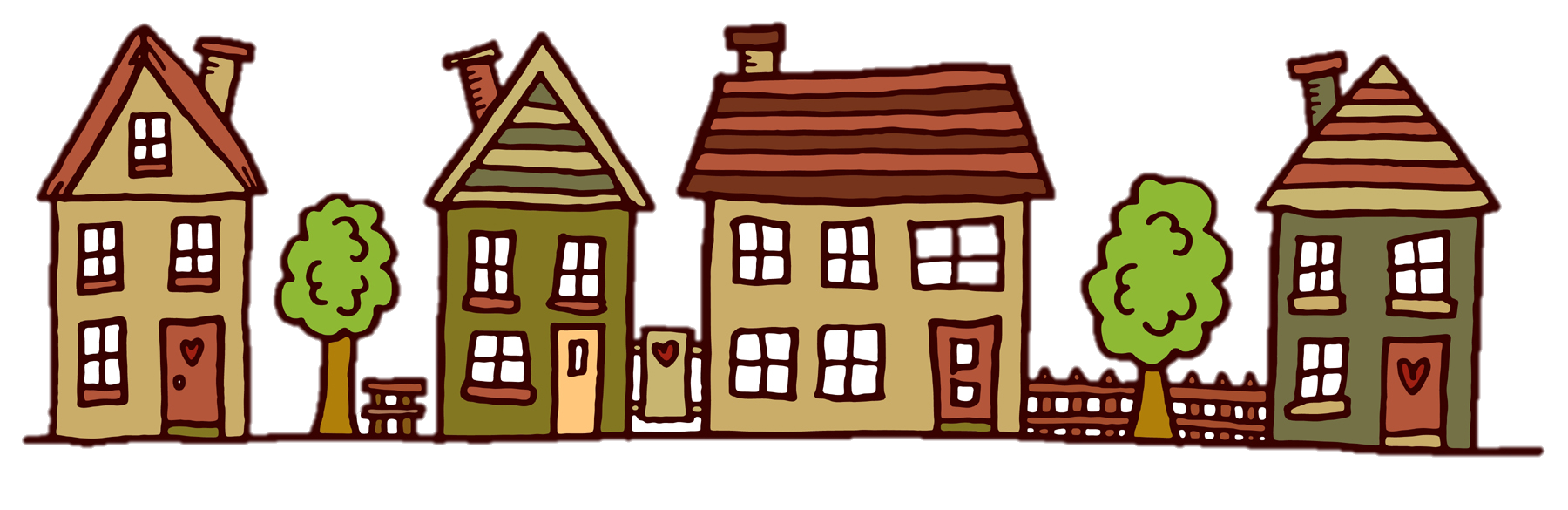 Unified Home Study 4.37
Narrative Family Assessment, con’t.
The Narrative Family Assessment is split up into nine areas:
Child History
Assess Caregiver
Family History
Children to Be Placed Interviews
Physical Environment
Motivation
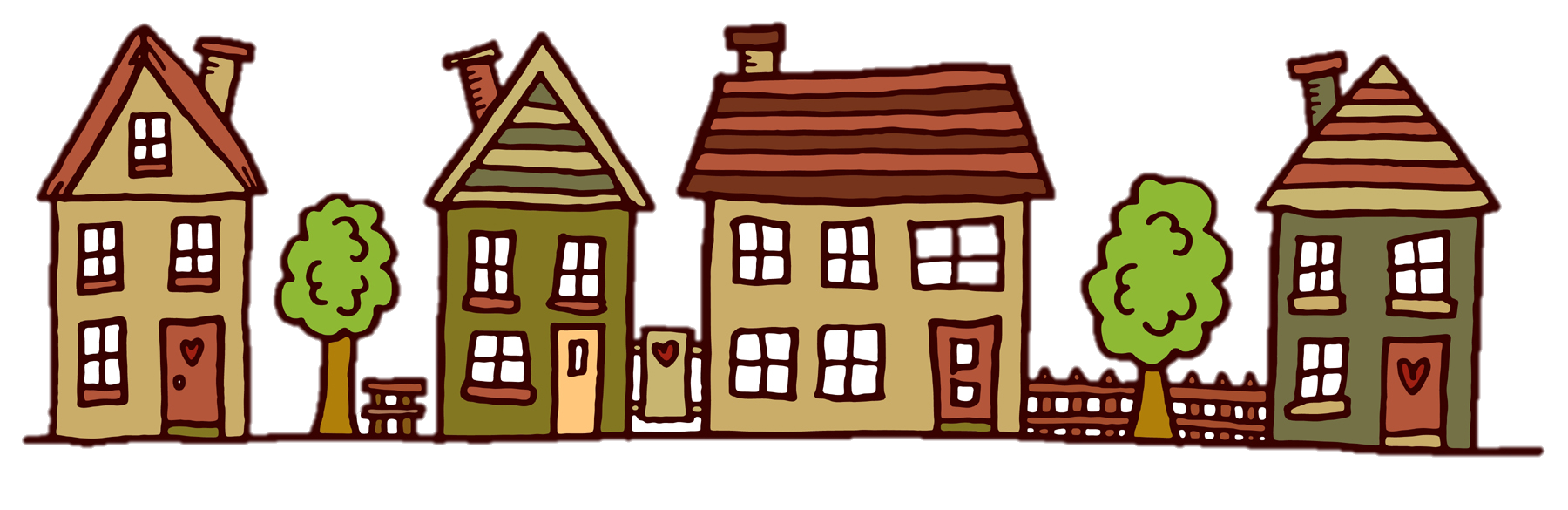 Education and Employment
References and Reviews
Family Support and Resources
Unified Home Study 4.38
Narrative Family Assessment – Assess Caregiver(s) Questions:
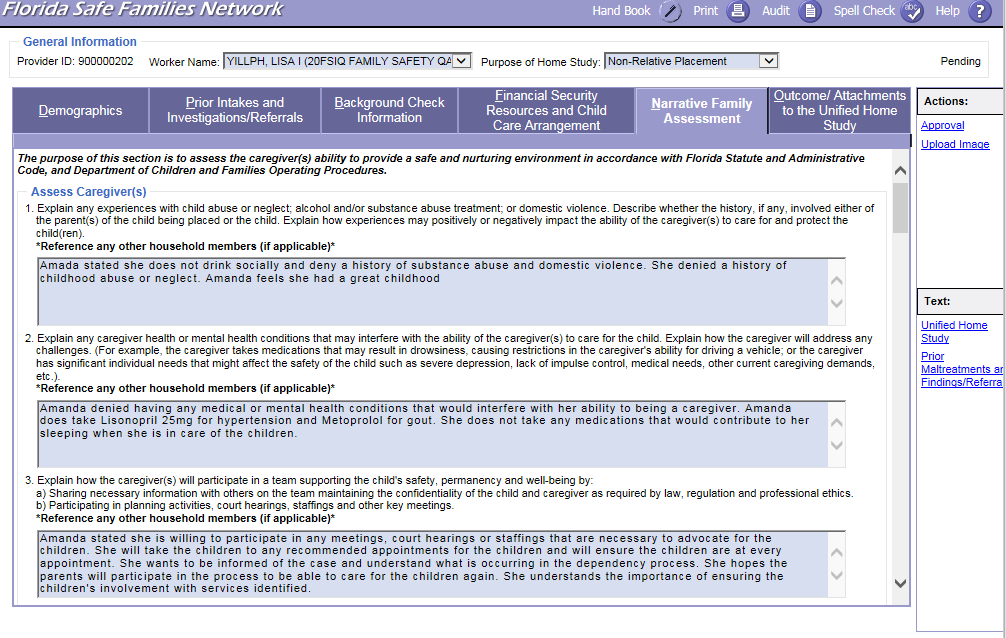 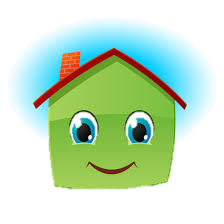 FSFN Screens
Unified Home Study 4.39
Narrative Family Assessment – Assess Caregiver(s) Questions:
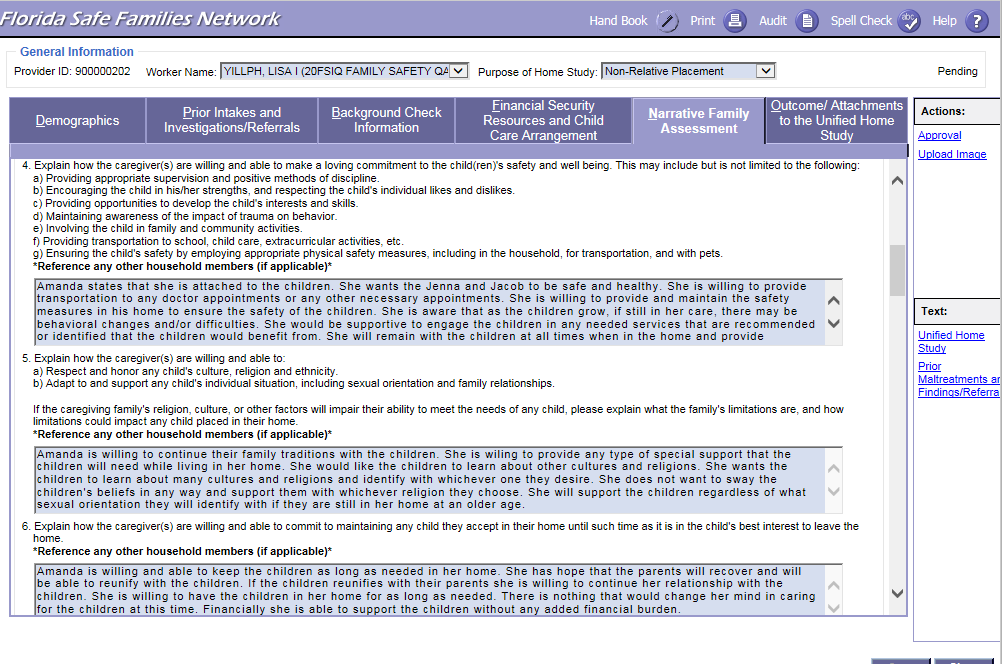 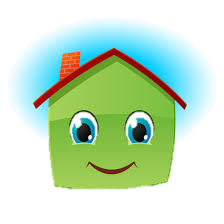 FSFN Screens
Unified Home Study 4.40
Narrative Family Assessment – Assess Caregiver(s) Questions:
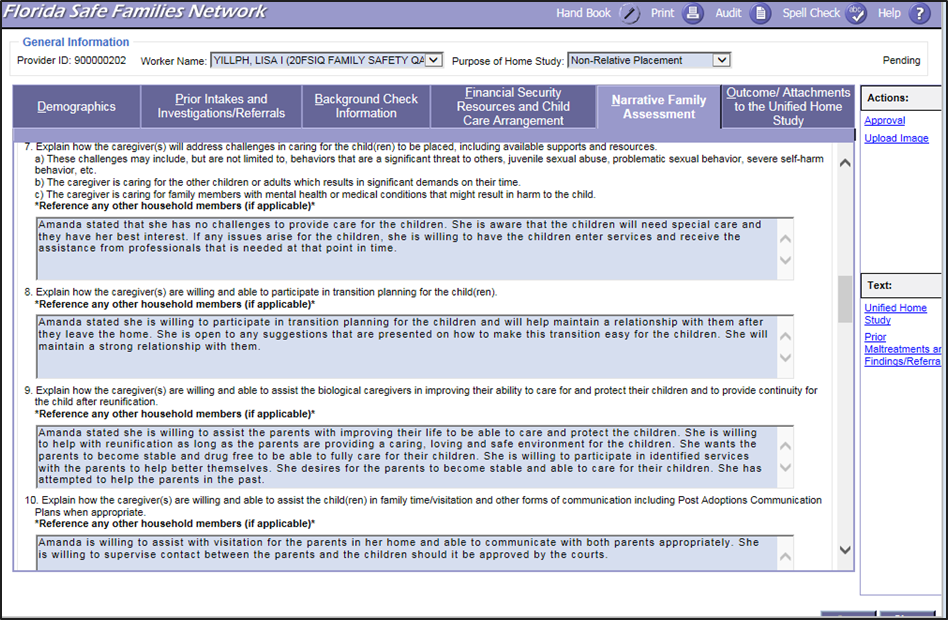 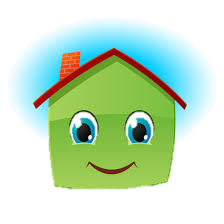 FSFN Screens
Unified Home Study 4.41
Narrative Family Assessment – Assess Caregiver(s) Questions:
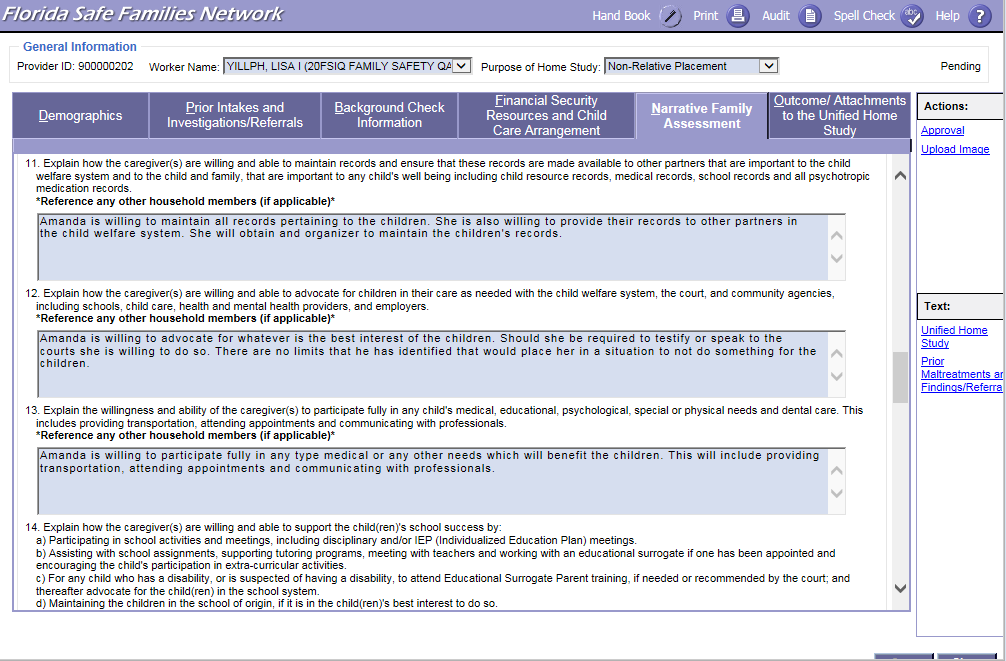 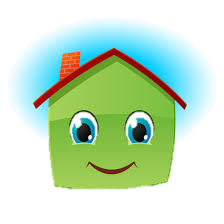 FSFN Screens
Unified Home Study 4.42
Narrative Family Assessment – Assess Caregiver(s) Questions:
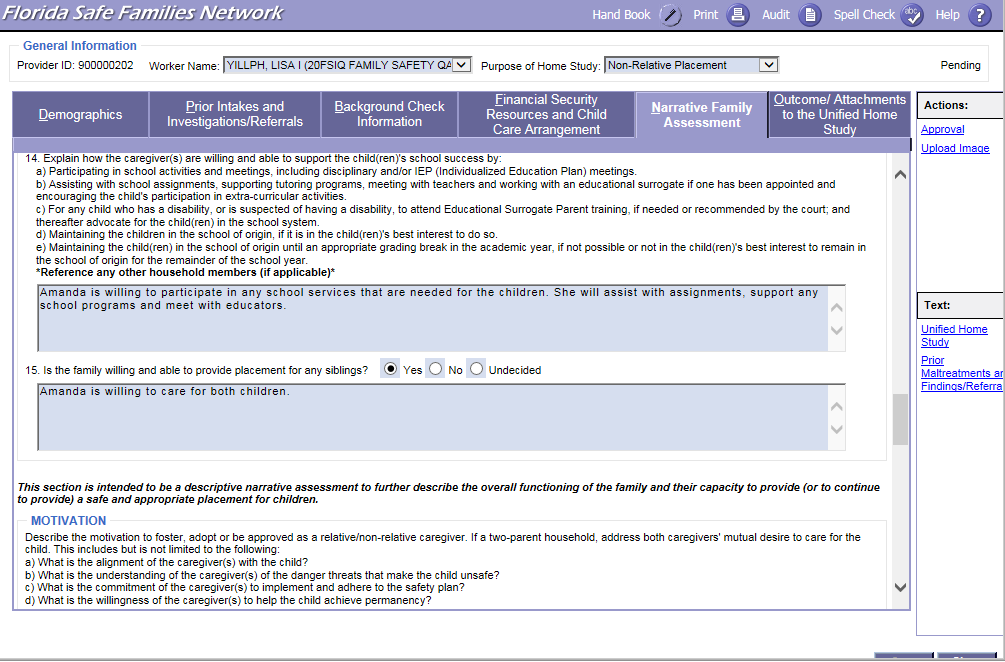 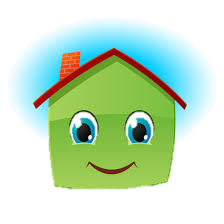 FSFN Screens
Unified Home Study 4.43
Narrative Family Assessment – Motivation and Education and Employment:
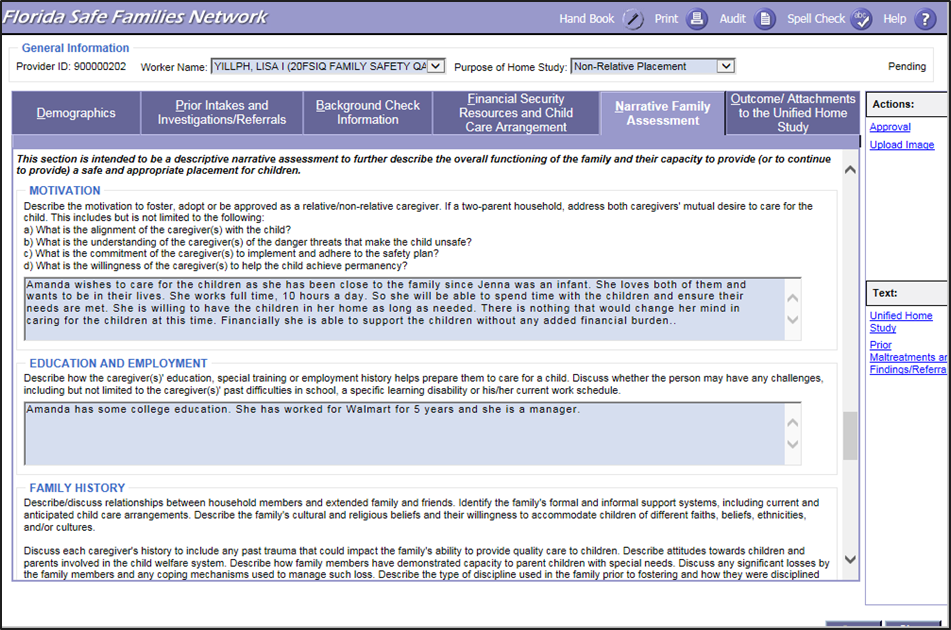 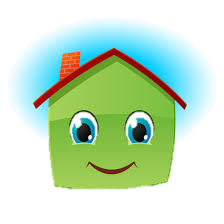 FSFN Screens
Unified Home Study 4.44
Narrative Family Assessment – Family History, Child(ren) To Be Placed Interview(s), and References and Reviews:
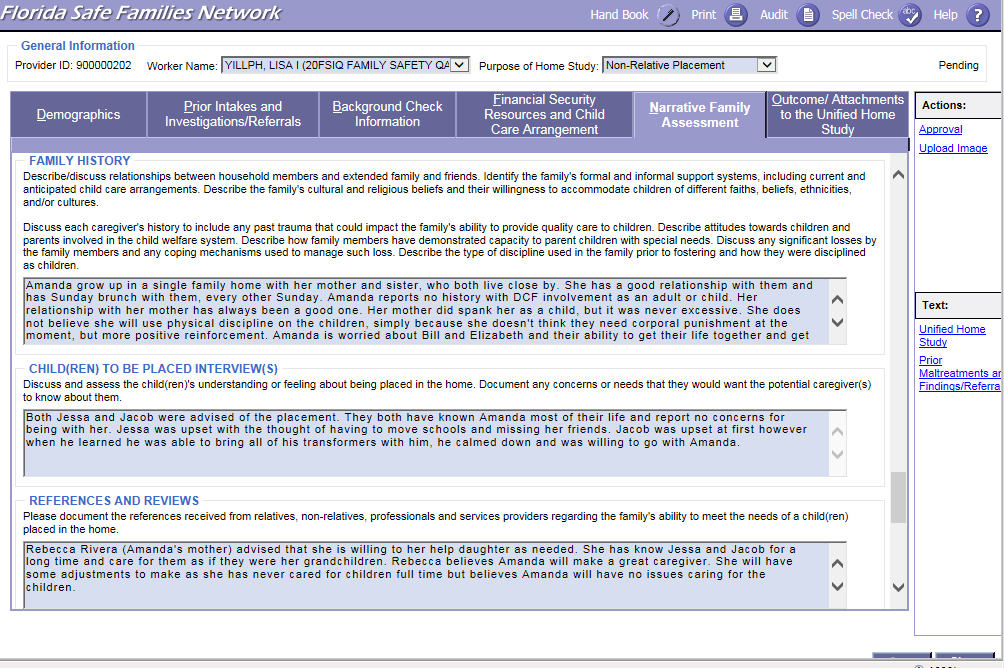 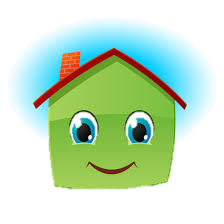 FSFN Screens
Unified Home Study 4.45
Narrative Family Assessment – Child History and Physical Environment:
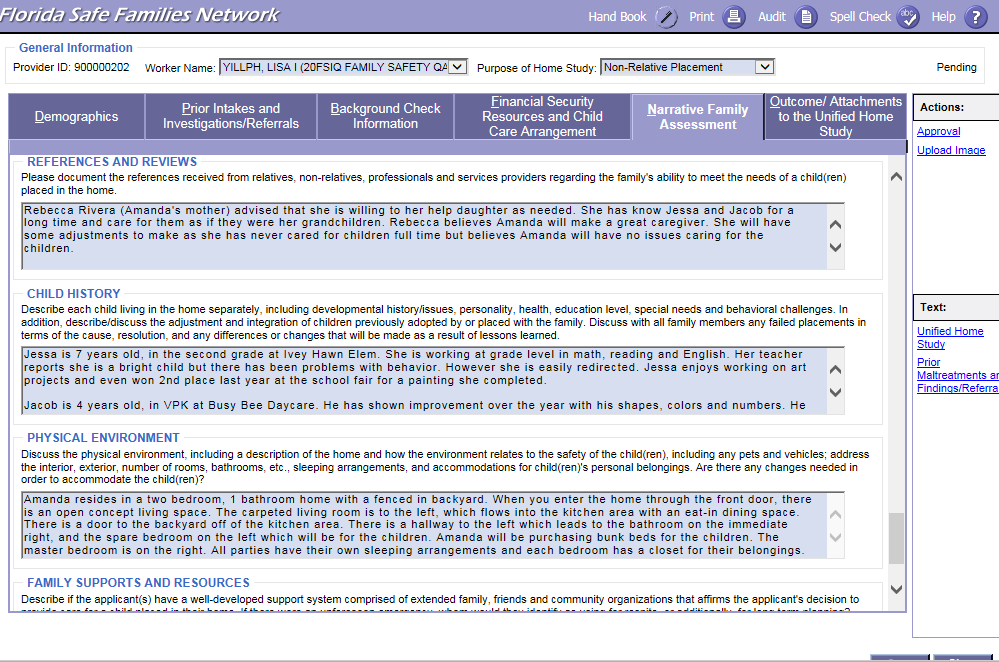 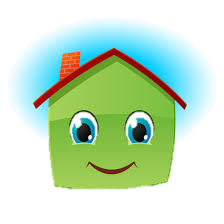 FSFN Screens
Unified Home Study 4.46
Narrative Family Assessment – Family Supports and Resources:
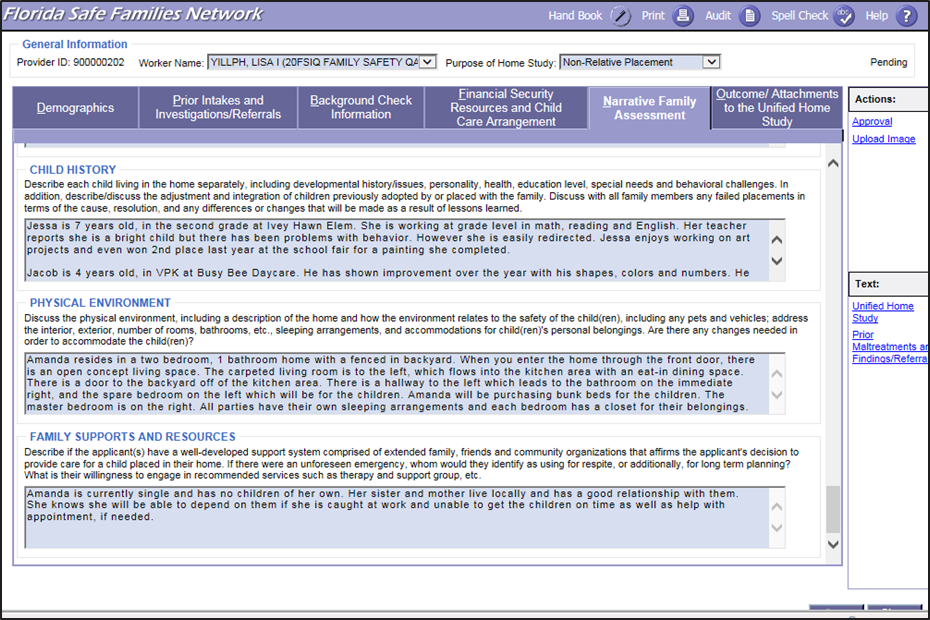 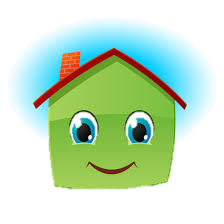 FSFN Screens
Unified Home Study 4.47
Activity A:  Part 1 Amanda Wants To Be a Foster Parent!
Read the scenario.
The interviewer must select up to five of the narrative assessment questions and using the four interview phases gather the needed information from the caregiver.
Select who will be the Licensing SPecialist/Interviewer and who will be the Caregiver/Interviewee.
Unified Home Study 4.48
Finalizing the Licensing UHS
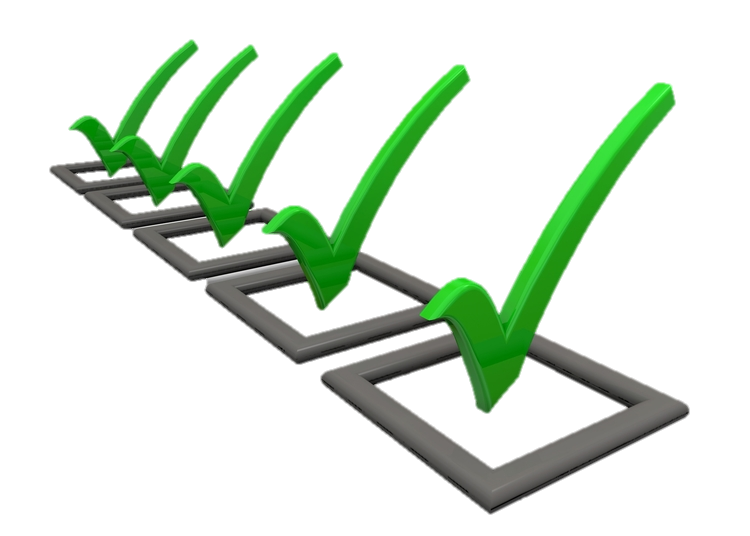 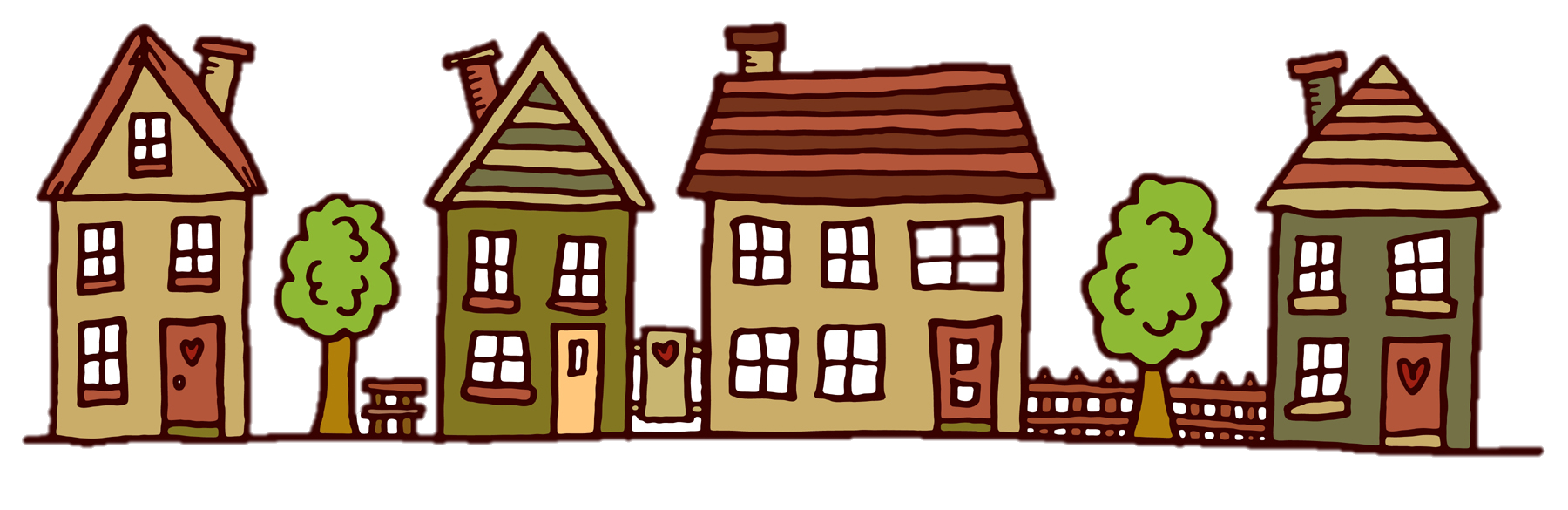 Unified Home Study 4.49
Attachments
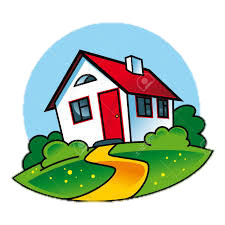 FSFN Tutorial
Unified Home Study 2.50
Attachments
The Outcome/ Attachments is the tab used to upload documents externally to the UHS and/or FSFN.
Attachments provide verification of information gathered and evidence of information shared with the caregivers.
The attachments that are required depend on the type of Unified Home Study being completed.
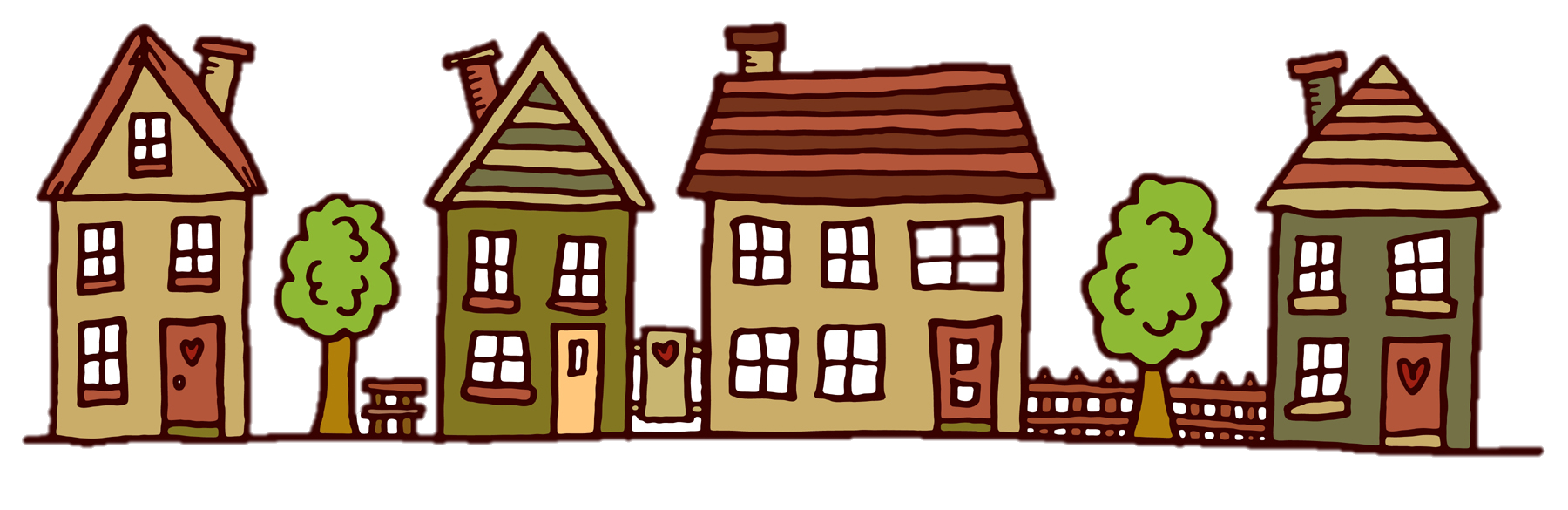 Unified Home Study 4.51
UHS vs Provider Filing Cabinet
Unified Home Study 4.52
Withdrawal of Licensing Request
Voluntary withdrawals must be documented in FSFN and do not require final action by DCF.
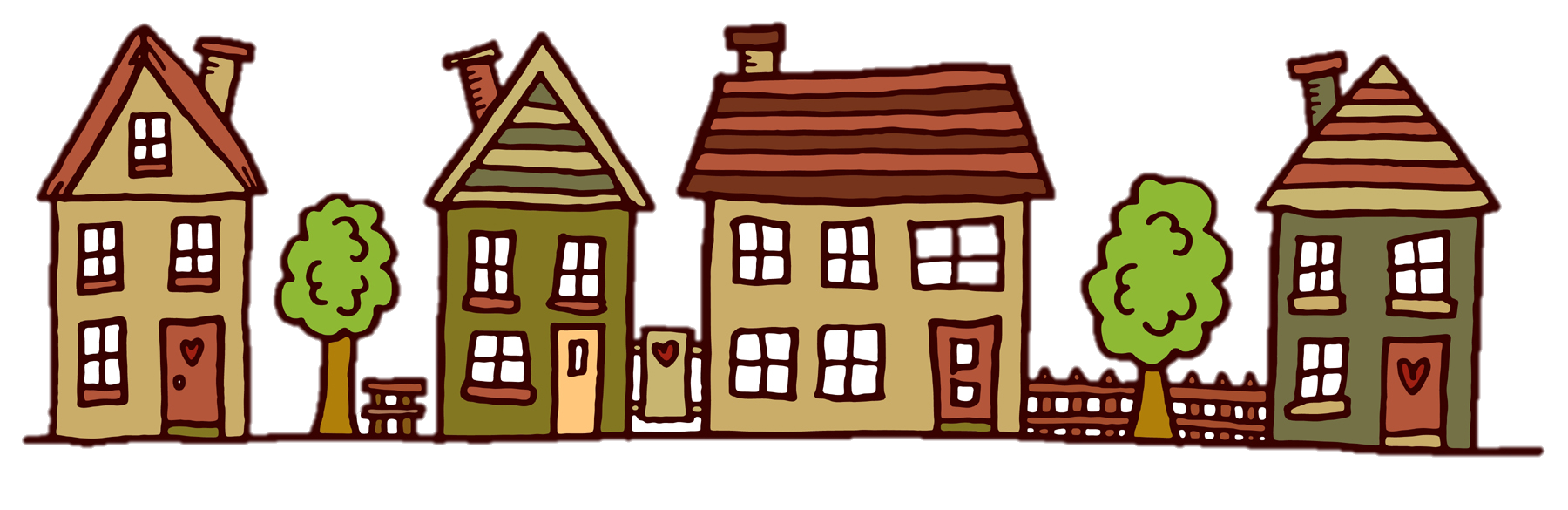 Unified Home Study 4.53
Signatures and  Recommendations
Once all information required has been gathered and assessed, Child Welfare Professionals must ask the caregiver to review and sign the home study.
If known, it is at this time that Child Welfare Professionals inform the caregiver of any concerns or changes that might affect the anticipated outcome of the home study.
Signatures
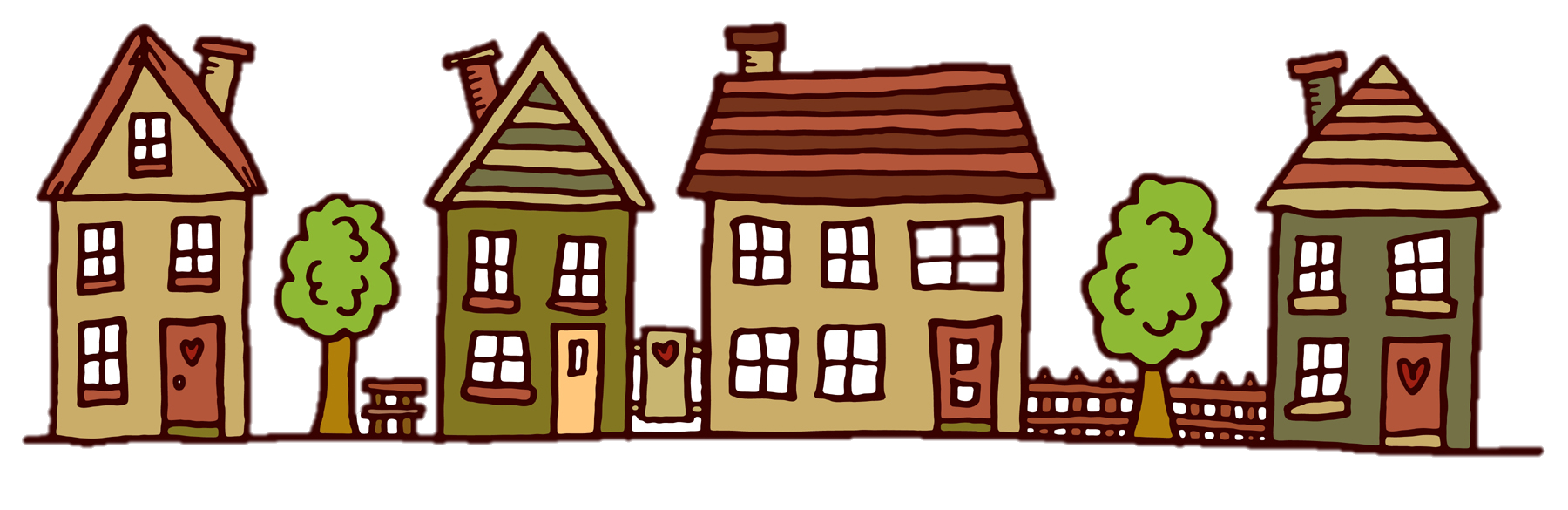 Unified Home Study 4.54
Signatures and Recommendations, con’t.
Once signed by the caregiver(s), Licensing Specialists, and supervisors, the entire UHS, including the signature page, must be uploaded into the UHS page in FSFN within two business days.
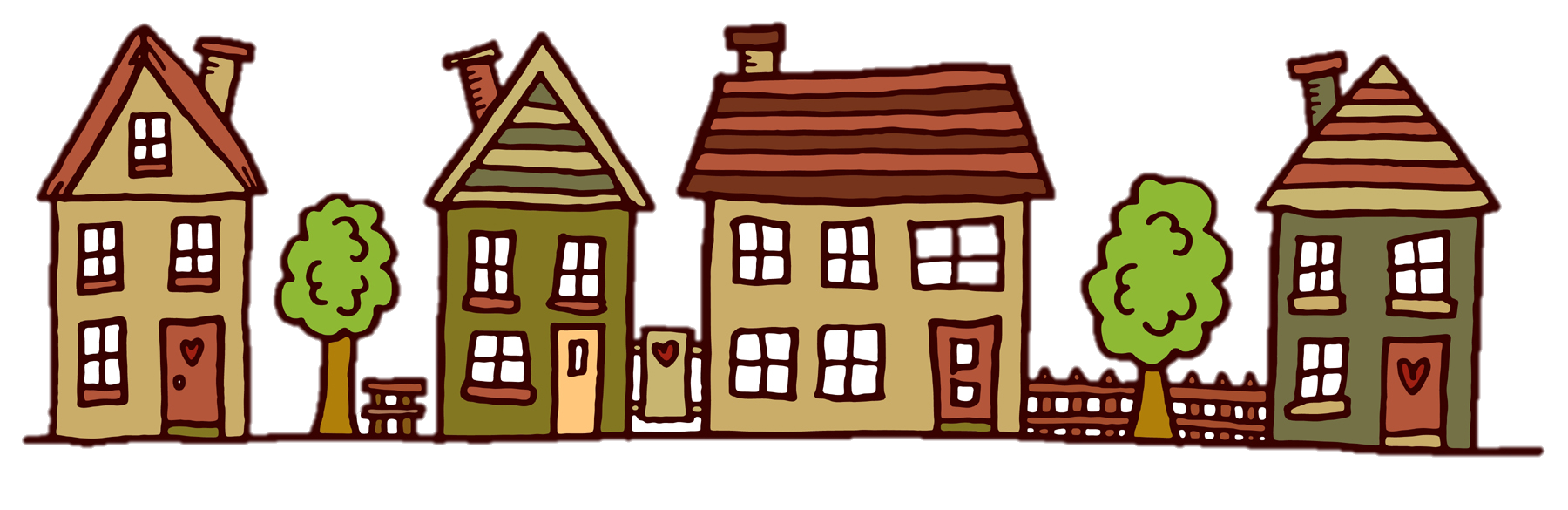 Signatures
Unified Home Study 4.55
Signatures, Recommendations, and Final Approvals, con’t.
In the Recommendation group box on the FSFN UHS page, the Child Protection Investigator selects an appropriate recommendation from the Recommendation drop-down choices:
Duplicate - Created in Error
Denied - Criminal Disqualifier
Application Withdrawn
Approved - Meets Requirements
Denied - FSFN Disqualifier
Denied - Review Comments
Approved - Review Comments
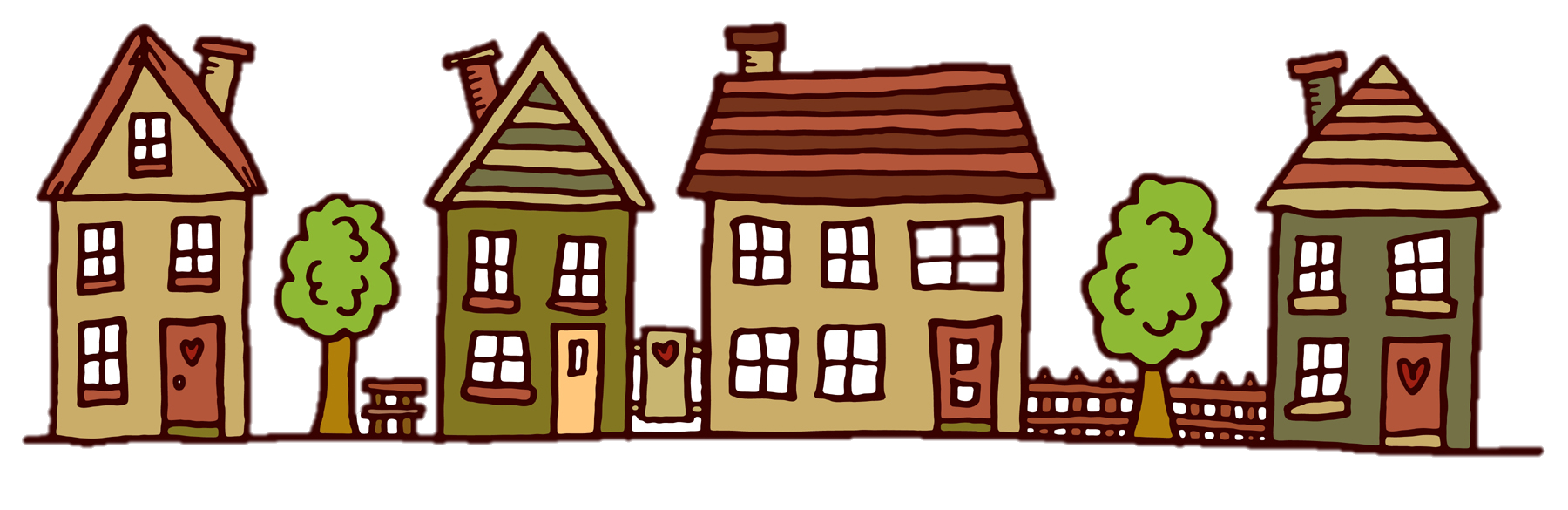 Recommendations
Unified Home Study 4.56
Signatures, Recommendations, and Final Approvals, con’t.
For the approval/denial process, Child Welfare Professionals and supervisors must enter a justification for approval or denial in the Outcome text box.
The supervisor reviews the home study in FSFN to determine that appropriate interviews, background checks and analysis, and assessment of caregiver(s) have been completed.
Final Approvals
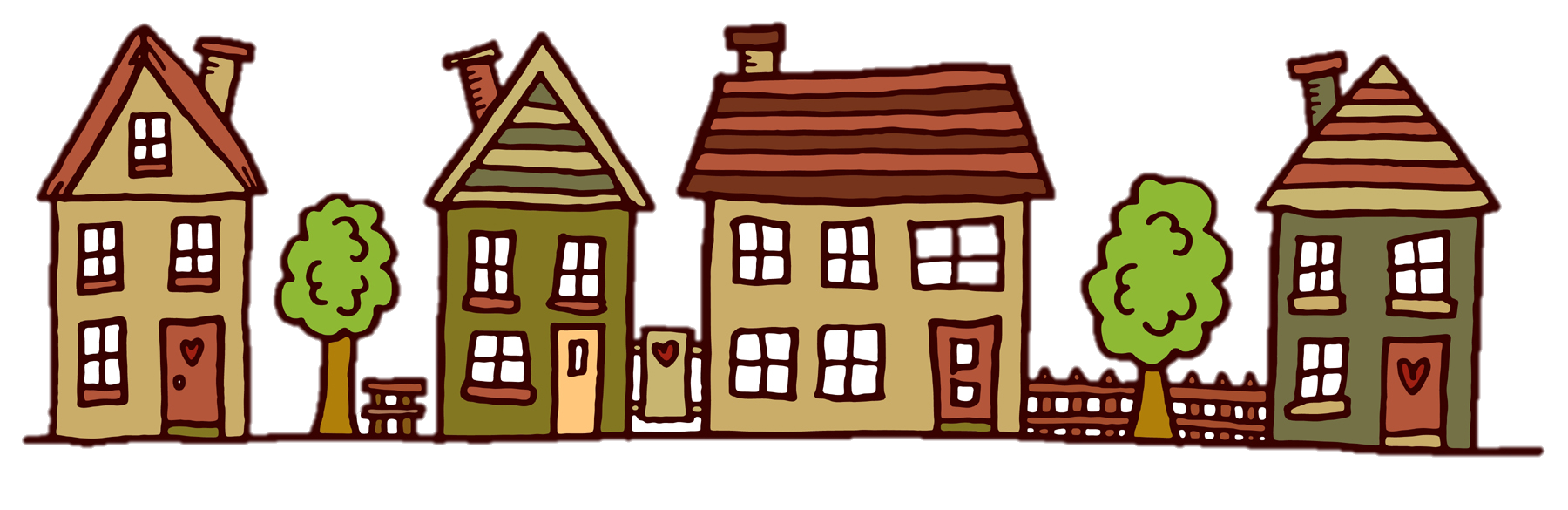 Unified Home Study 4.57
Signatures, Recommendations, and Final Approvals, con’t.
The supervisor has the authority to approve or deny a completed home study regardless of a Child Welfare Professional’s recommendation.
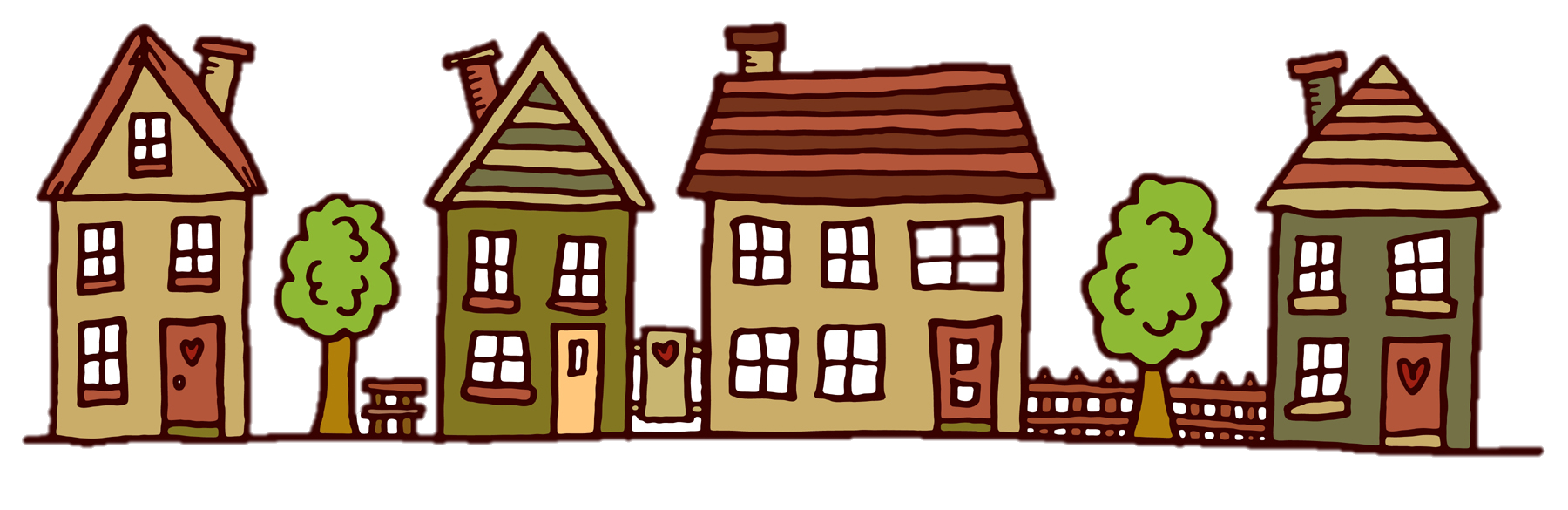 Final Approvals
Unified Home Study 4.58
Final Approvals, con’t.
In the Outcome group box on the FSFN UHS page, the supervisor selects an appropriate conclusion from the Outcome drop-down choices:
Duplicate - Created in Error
Denied - Criminal Disqualifier
Application Withdrawn
Denied - Court Approved
Approved - Meets Requirements
Denied - FSFN Disqualifier
Denied - Review Comments
Approved - Review Comments
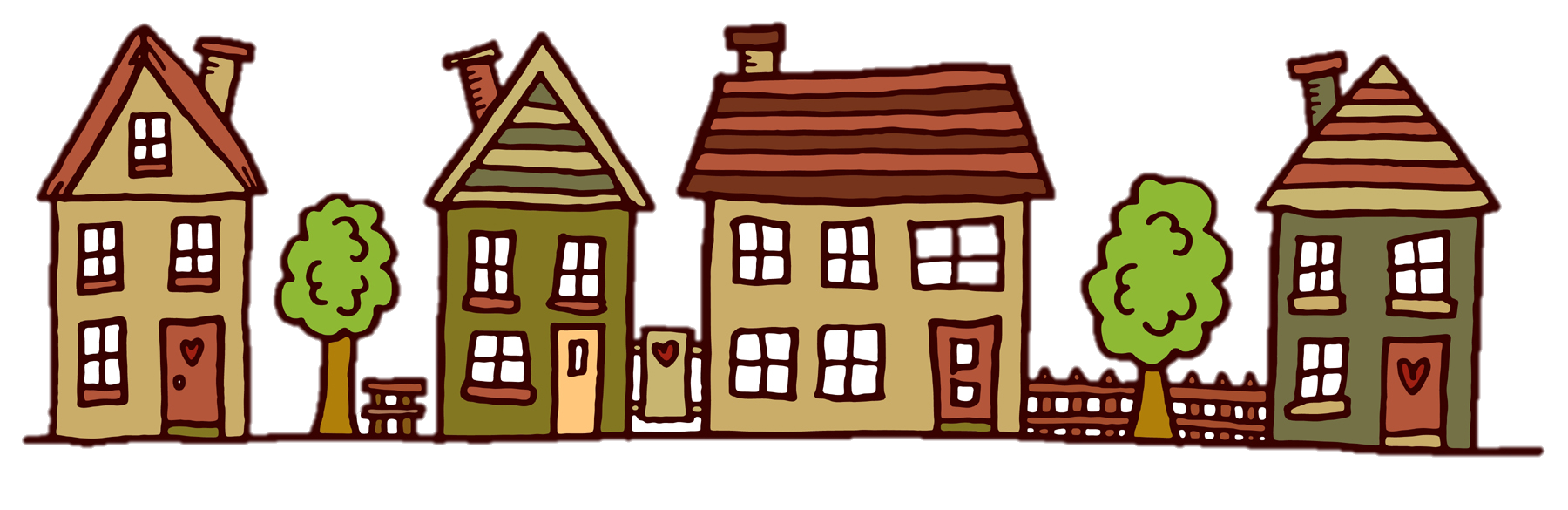 Unified Home Study 4.59
Final Approvals, con’t.
The Child Welfare Professional Supervisor must approve their outcome by completing the approval routing process.
If the Child Welfare Professional’s supervisor is not available, they can choose an alternate supervisor.
Child Welfare Professionals cannot approve their own home study.
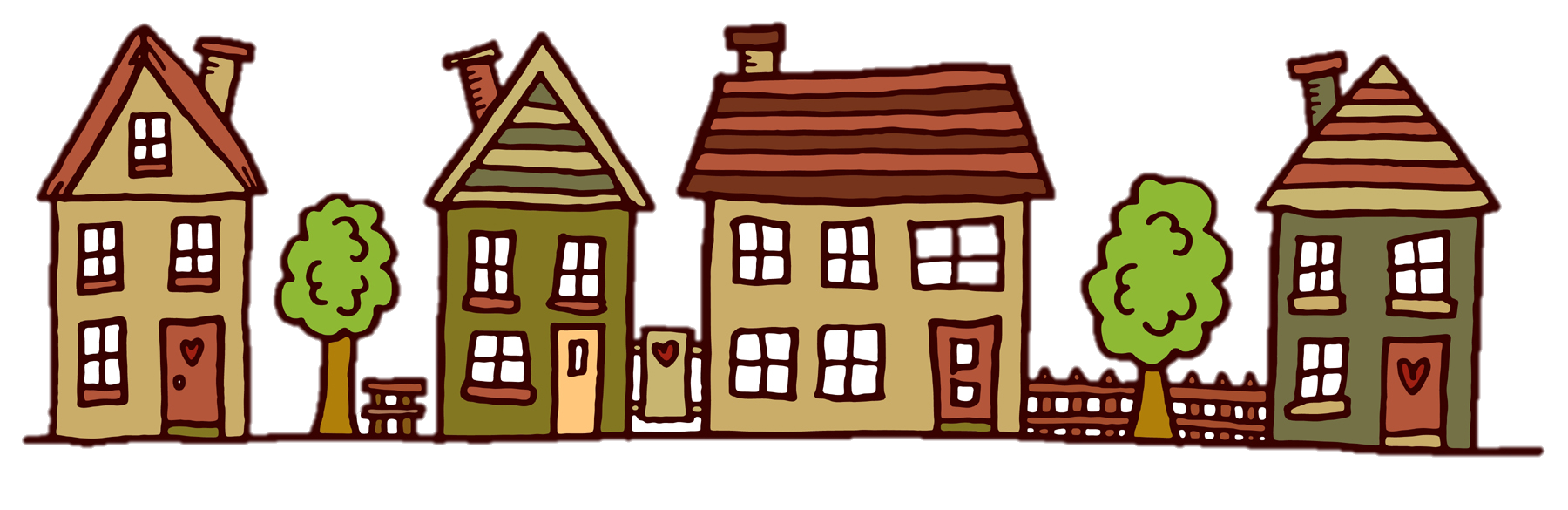 Unified Home Study 4.60
Outcome/Attachments, Recommendations, and Approval:
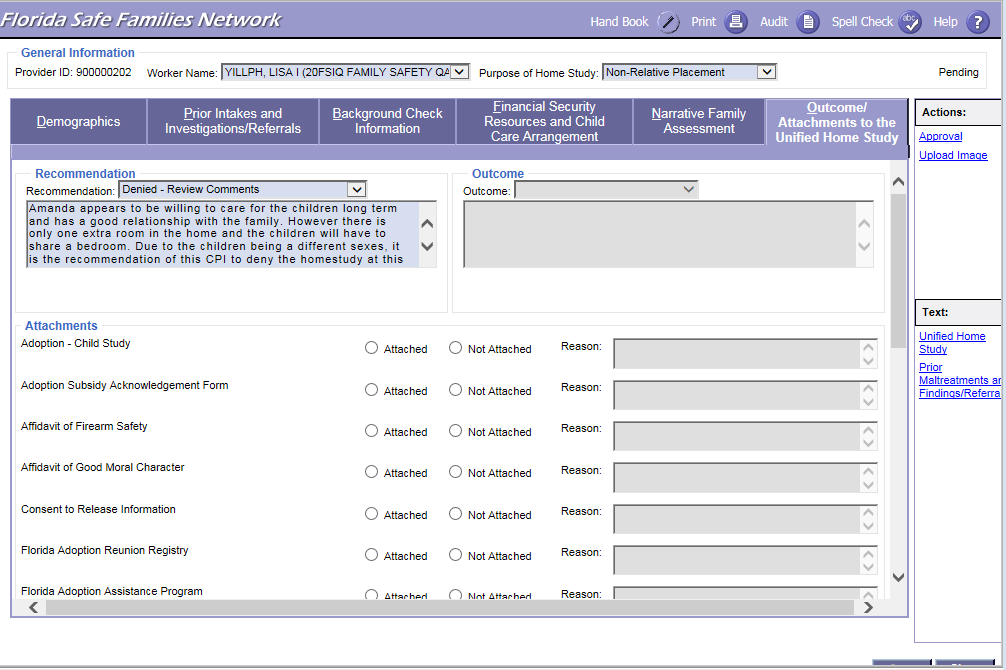 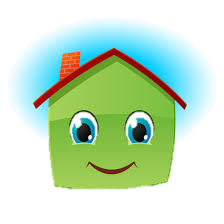 FSFN Screens
Unified Home Study 4.61
Attestation Documents and the Licensing File
Once all of the interviews have been conducted, documents have been gathered, and the UHS has been completed, the application file must be submitted in accordance with the traditional or attestation model for licensure.  For attestation, the Licensing or Re-licensing UHS must be approved in FSFN.
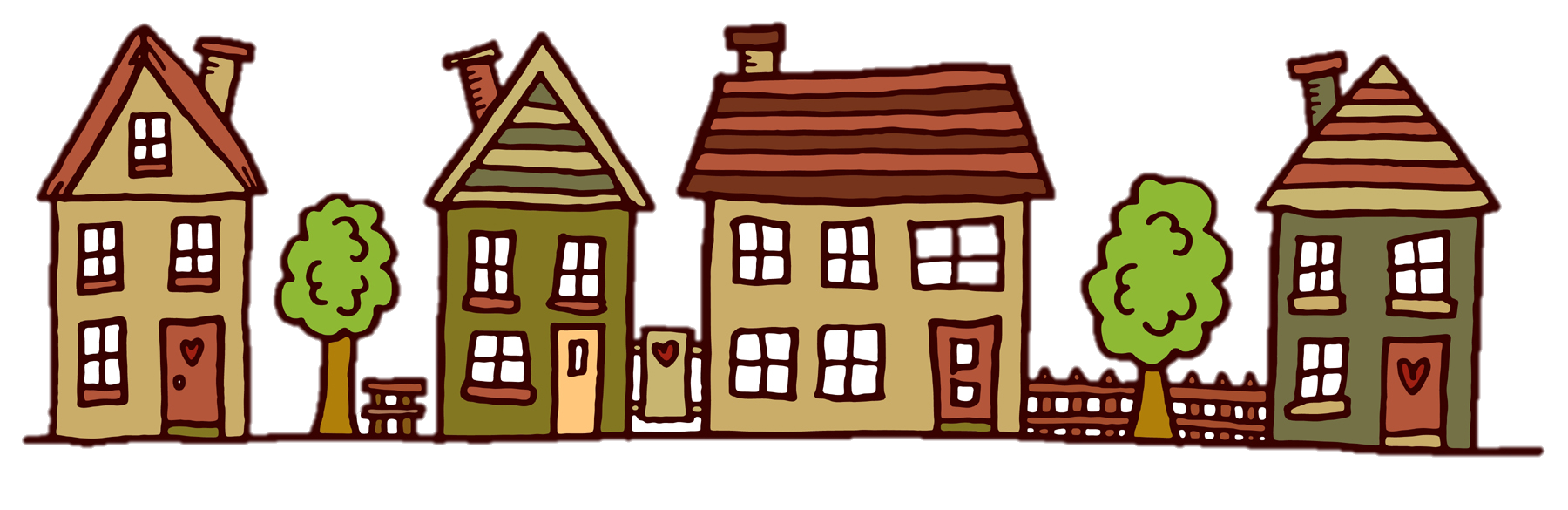 Unified Home Study 4.62
Licensing/Re-licensing Checklist
It assists in ensuring all of the licensing requirements are met.
It replaces the paper form outlined in Administrative Code.
The provider can only have one pending checklist at a  time.
It will create a faster reviewing process for DCF approval.
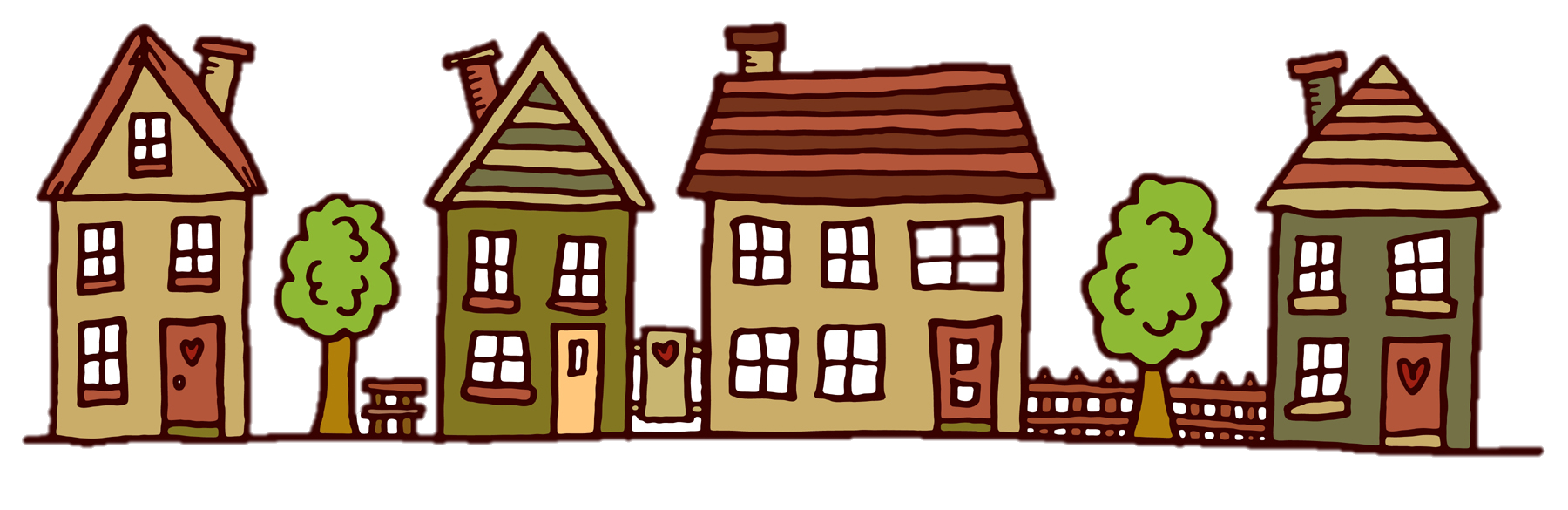 Unified Home Study 4.63
Copy Function
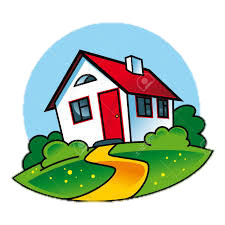 FSFN Tutorial
Unified Home Study 4.64
Copy Function
The information that will copy over includes: 
Purpose of home study
Narrative Family assessment information, except for non-required questions
Finance Breakdown, Additional Monthly Support or Income, and Household Information from the Financial Security Resources tab
Other states of residence
Background check narrative
FSFN will now have the functionality to copy over selected fields from the MOST RECENT APPROVED home study in FSFN. 
If there is already a pending home study, a validation message will appear to ensure a new one is needed.
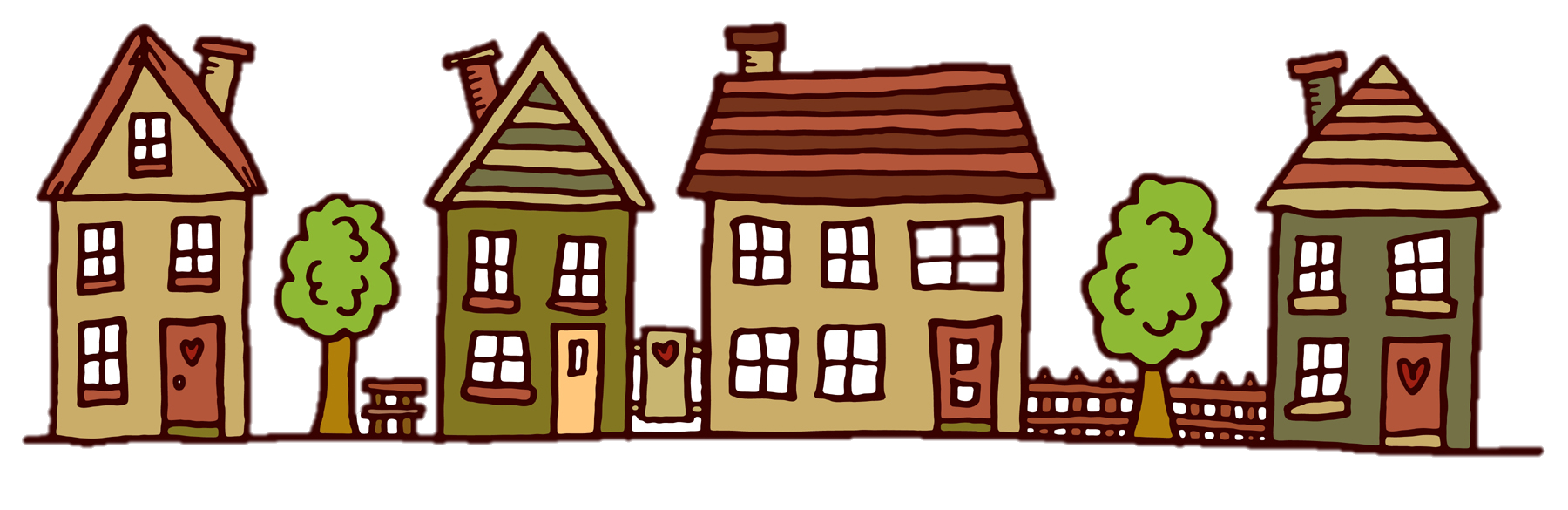 Unified Home Study 4.65
Copy Function:
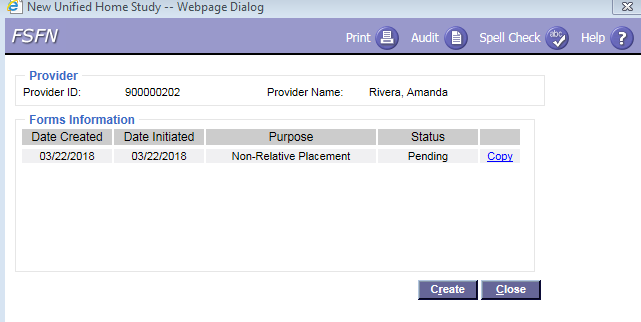 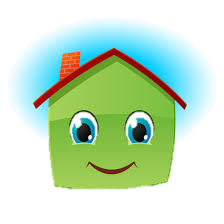 FSFN Tutorial
Unified Home Study 4.66
Addendum – Not Adoption
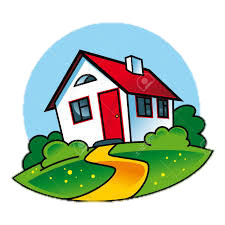 FSFN Tutorial
Unified Home Study 4.67
Addendum - Not Adoption
Addendum addresses all changes that have occurred in the home within the past year. 

Examples:  
Move to new home (change location)
Change in household circumstances 
New household members
Annual renewal of UHS
Law enforcement involvement
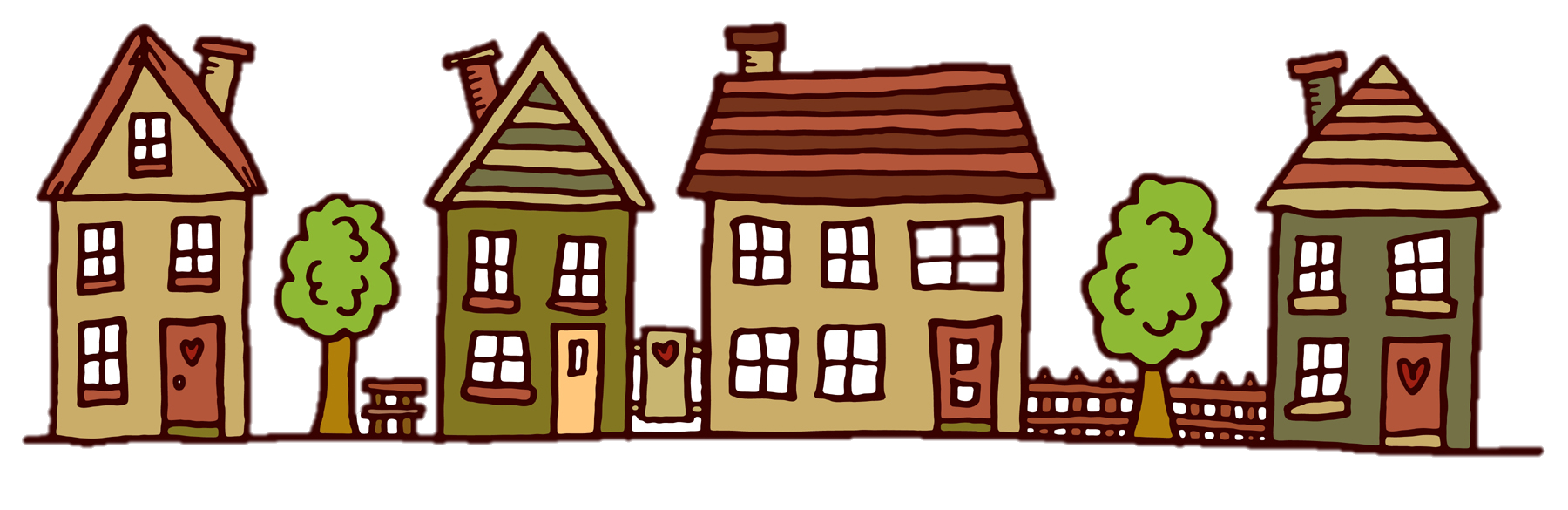 Unified Home Study 4.68
How to Select Documents for the Addendum-Not Adoption UHS:
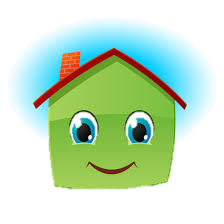 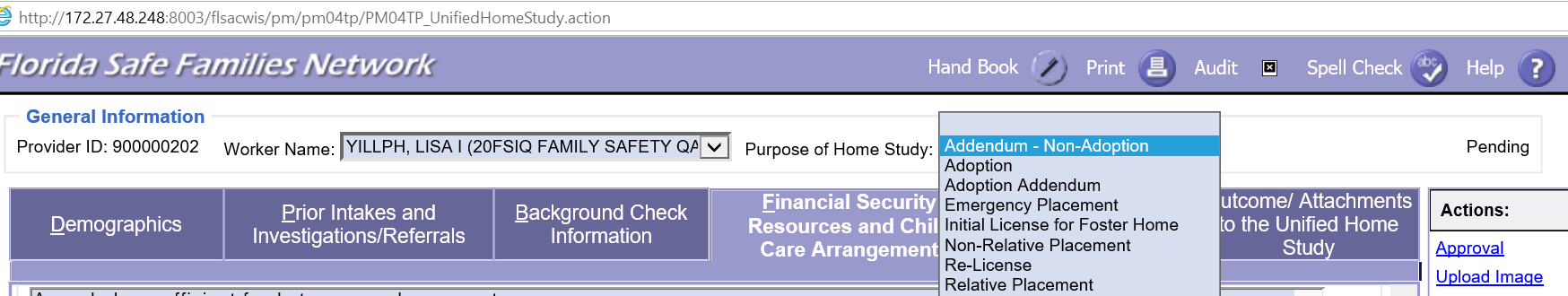 FSFN Screens
Unified Home Study 4.69
Re-licensing
The Re-licensing UHS is completed when a license is set to expire and the foster parent wishes to continue to be a licensed placement.
The assessment includes all of the elements similar to what was assessed during the Initial Licensing UHS.
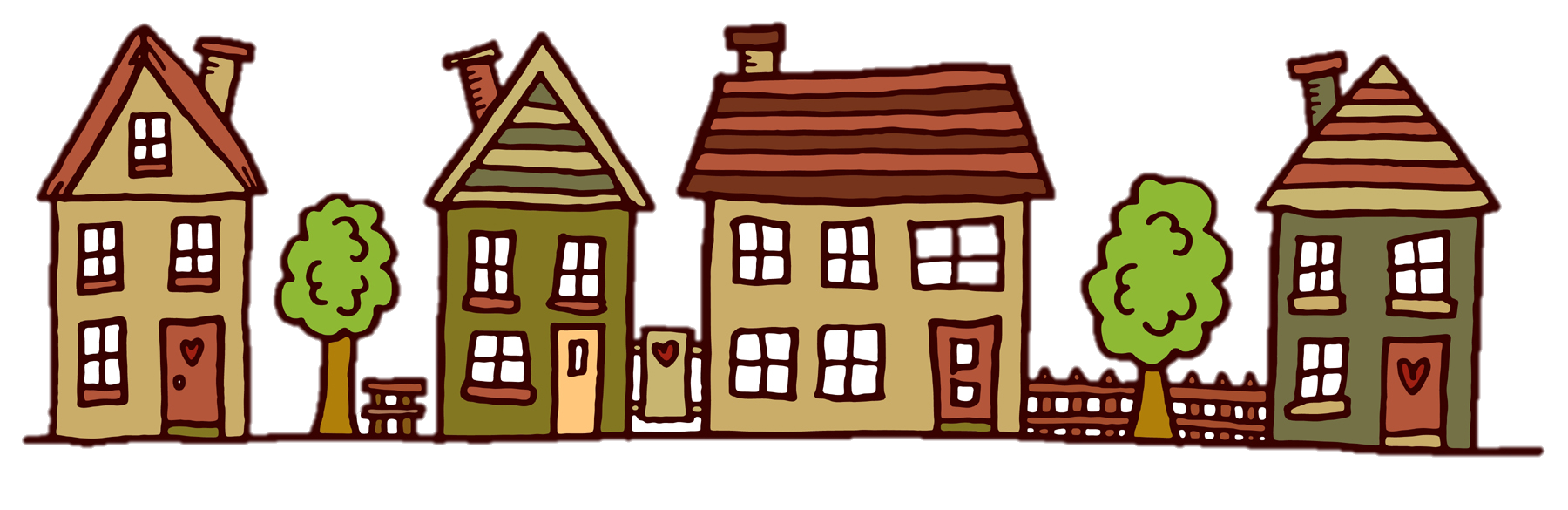 Unified Home Study 4.70
Re-licensing, con’t.
The re-licensing file has to be submitted to the licensing authority at least 30 calendar days prior to expiration of the current license.
Foster Parents requesting to be re-licensed must complete the “Application for License to Provide Out-of-Home Care for Dependent Children,” and provide documentation of at least eight hours of continuing education annually, a current driver’s license, driving record, and auto insurance coverage information,as applicable.
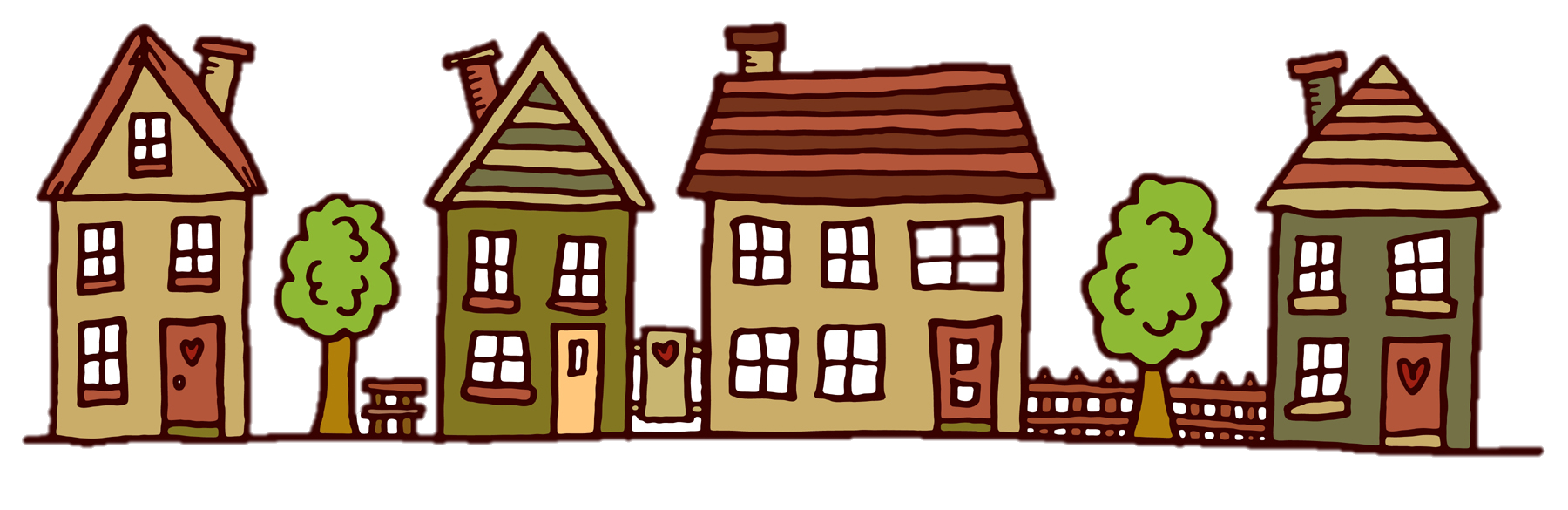 Unified Home Study 4.71
Additional FSFN Changes
Organizational Providers:
No longer allows the user to say FEIN or Tax ID
Person Address Maintenance: 
New provider address maintenance page to maintain all provider addresses

Ability to insert additional address records

Change in address leads to end of license
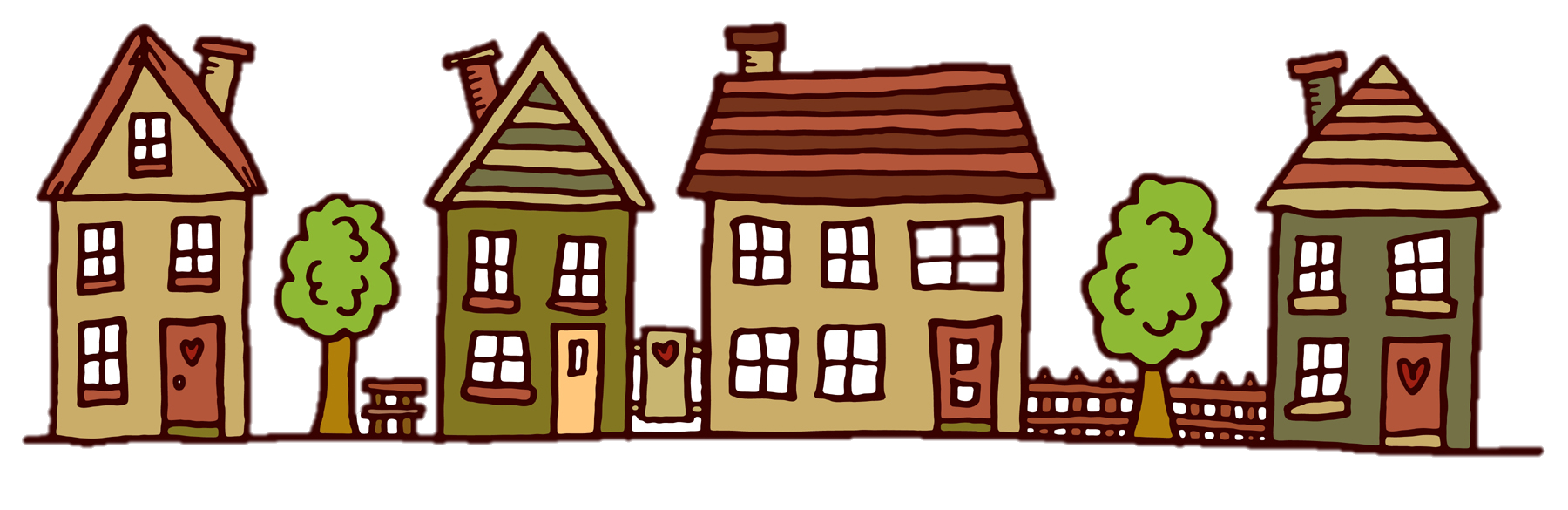 Unified Home Study 4.72
Additional FSFN Changes, con’t.
Person Management:
Ability to make changes to Caregiver 2 without changing Caregiver 1
Inability to overlap licensing dates except:
Assessment decision withdrawn or denied
Additional licensing action Approved-Made in Error and Not Approved
Physical address required to create or modify license
Outliner for providers now displays both license and approval status
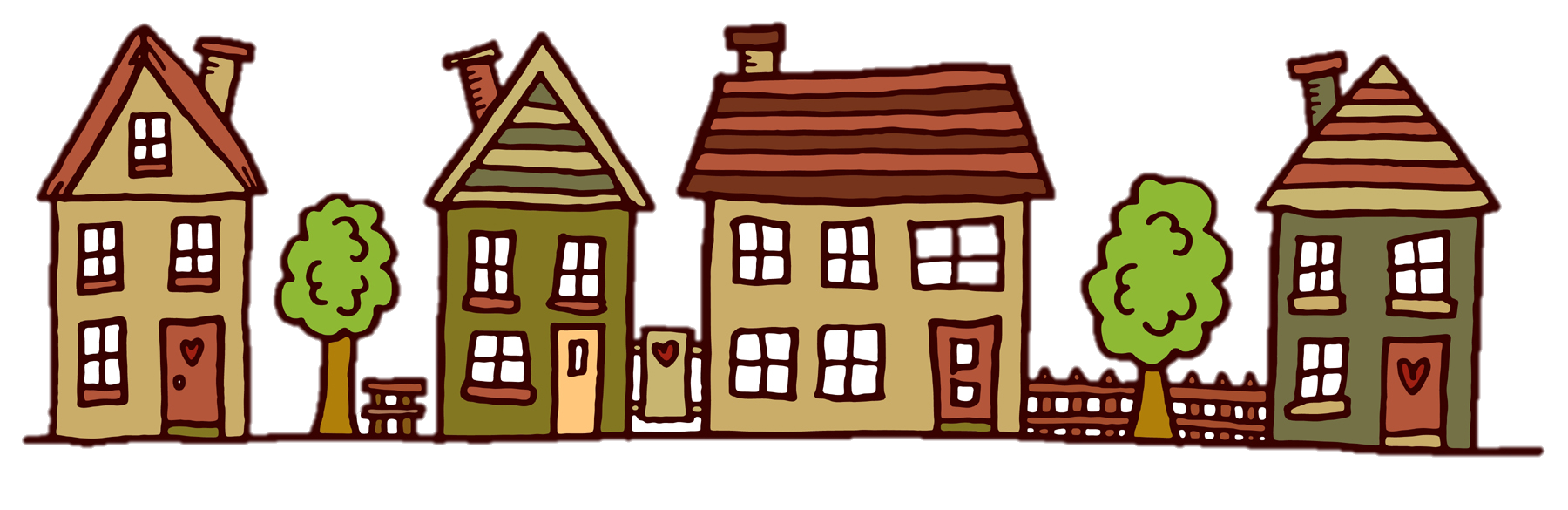 Unified Home Study 4.73
Activity A:  Part 2 Amanda Wants To Be a Foster Parent!
Read the scenario.
Choose a spokesperson to share questions, what the group felt was easy and/or difficult about completing the UHS. Address questions and areas of difficulty.
Discuss the information needed to be collected and complete the UHS template.
Unified Home Study 4.74
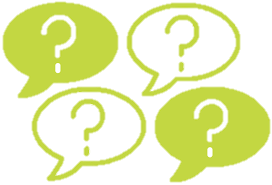 Questions
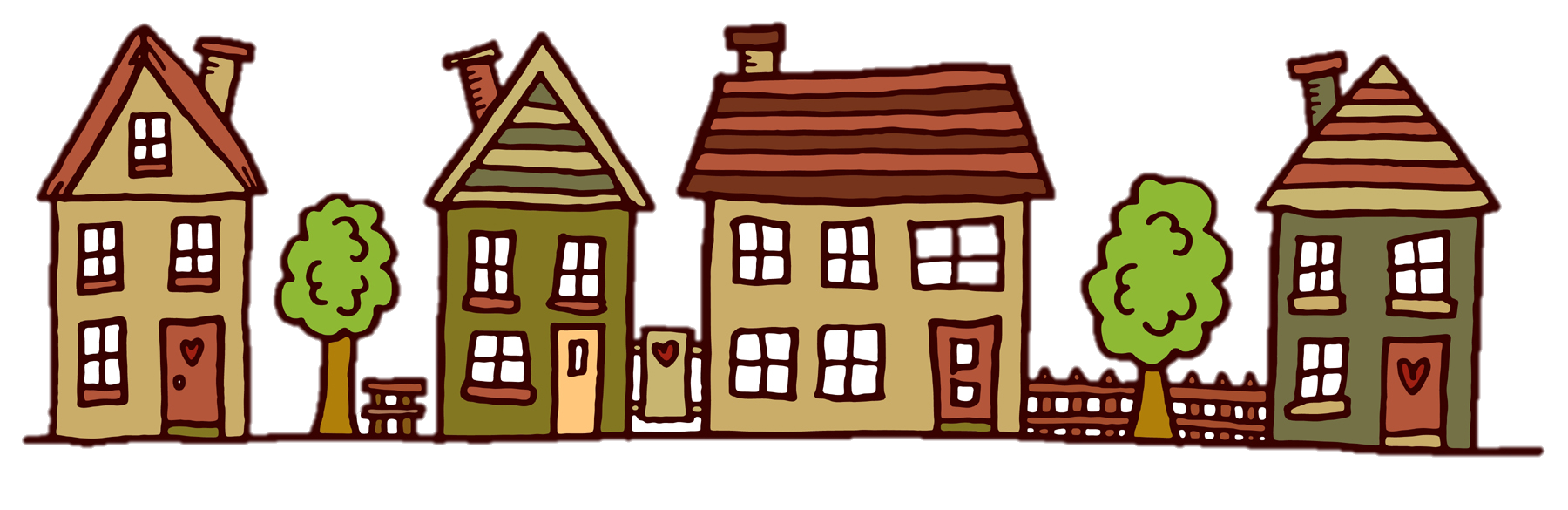 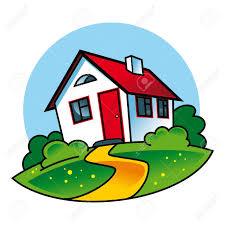 FSFN Tutorial
Unified Home Study 4.67